Year 4, Unit 6
Understanding and manipulating multiplicative relationships
Year 4, Unit 6
These materials heavily reflect the prioritisation approach of the ready-to-progress criteria in the DfE Primary Mathematics Guidance 2020 and on the PPTs that exemplify them on the NCETM website. They also include other relevant National Curriculum content. Related sections of the NCETM Primary Mastery Professional Development Materials provide small-step teaching guidance.
Ready-to-progress criteria addressed by this unit
Teaching of this unit supports the following criteria from the ‘DfE Mathematics Guidance: key stages 1 & 2’ (the 335-page document available as a download)
4MD-1 Page 170
4MD-2 Page 173
4MD-3 Page 178
4NF-3 Page 166
Prior learning 
If the following ready-to-progress criteria, contained in the same DfE guidance document as above, were secured in Year 3,  children will be ready to start on this unit.
3NF-3 Page 103
Curriculum Prioritisation for Primary Maths
Contents
The links below take you to the starting slide of each learning outcome.
Click the arrow button to return to this Contents slide.
Curriculum Prioritisation for Primary Maths
Contents
The links below take you to the starting slide of each learning outcome.
Click the arrow button to return to this Contents slide.
Curriculum Prioritisation for Primary Maths
Contents
The links below take you to the starting slide of each learning outcome.
Click the arrow button to return to this Contents slide.
Curriculum Prioritisation for Primary Maths
Contents
The links below take you to the starting slide of each learning outcome.
Click the arrow button to return to this Contents slide.
Curriculum Prioritisation for Primary Maths
Contents
The links below take you to the starting slide of each learning outcome.
Click the arrow button to return to this Contents slide.
Curriculum Prioritisation for Primary Maths
Year 4, Unit 6, Learning Outcome 1
The following slides have been collated to support the teaching of this learning outcome.
Curriculum Prioritisation for Primary Maths
Year 4, Unit 6, Learning Outcome 1
Additional teacher guidance for this outcome should be read first and can be found in this segment of the NCETM Primary Mastery Professional Development Materials:
2.10 Connecting multiplication and division, and the distributive law
The spine materials are divided into ‘teaching points’ and ‘steps in learning’.
Curriculum Prioritisation for Primary Maths
2.10 Making connections; the distributive law	Step 1:1
Two multiplication equations?
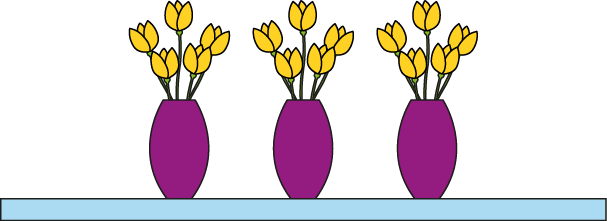 3 × 5 = 15
5 × 3 = 15
3 groups of 5 are equal to 15.
Five, 3 times, is equal to 15.
3 × 5 = 5 × 3
[Speaker Notes: Write two multiplication equations to represent this picture.
What’s the same? In both equations, three and five are factors and fifteen is the product.
What’s different? The factors are written in a different order.]
2.10 Making connections; the distributive law	Step 1:1
3 × 5 = 15
A
B
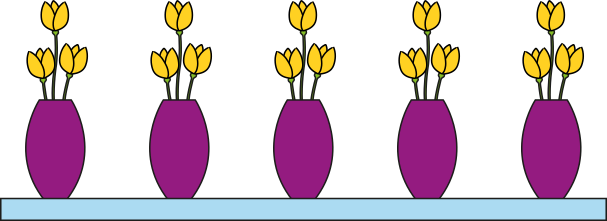 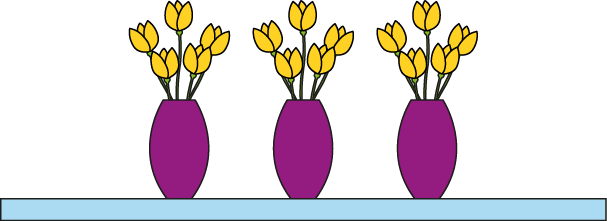 3 groups of 5 are equal to 15.
5 groups of 3 are equal to 15.
Three, 5 times, is equal to 15.
3 groups of 5 is equal to 5 groups of 3.
[Speaker Notes: What’s the same? Both pictures show fifteen flowers.
What’s different? 
Picture A shows three groups of five flowers.
Picture B shows five groups of three flowers (or three, five times).]
2.10 Making connections; the distributive law	Step 1:1
5 × 3 = 15
A
B
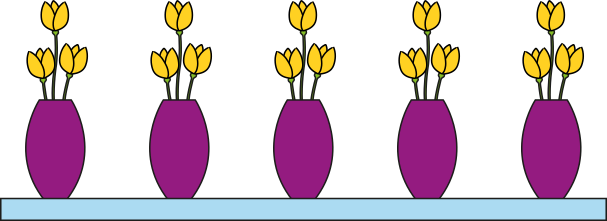 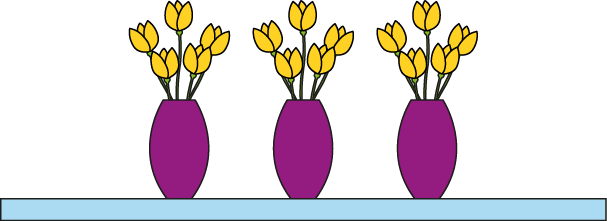 3 groups of 5 are equal to 15.
5 groups of 3 are equal to 15.
Five, 3 times, is equal to 15.
3 groups of 5 is equal to 5 groups of 3.
2.10 Making connections; the distributive law	Step 1:1





Year 4, Unit 6, Learning Outcome 2
The following slides have been collated to support the teaching of this learning outcome.
Curriculum Prioritisation for Primary Maths
Year 4, Unit 6, Learning Outcome 2
Additional teacher guidance for this outcome should be read first and can be found in this segment of the NCETM Primary Mastery Professional Development Materials:
2.10 Connecting multiplication and division, and the distributive law
The spine materials are divided into ‘teaching points’ and ‘steps in learning’.
Curriculum Prioritisation for Primary Maths
2.10 Making connections; the distributive law	Step 1:2
15 flowers, 5 in each vase. How many vases?
×  5  =  15
5  ×          =  15
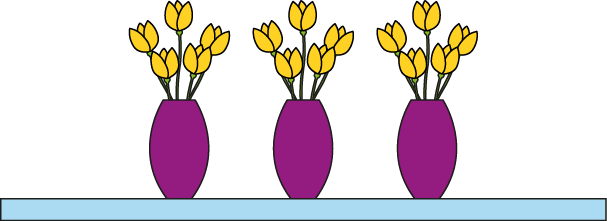 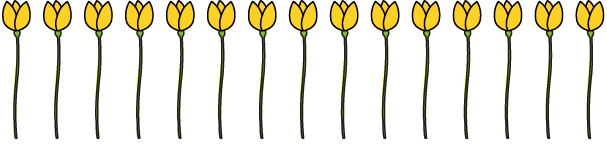 3
3
Which calculation?


15  ÷  5  =
3
5  ÷  15  =
2.10 Making connections; the distributive law	Step 1:3
15 flowers, 3 in each vase. How many vases?
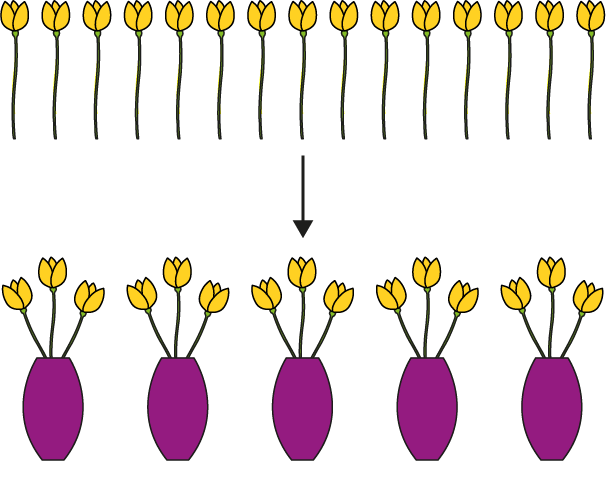 ×  3  =  15
3  ×          =  15
5
5
Which calculation?


15  ÷  3  =  5
15  ÷  5  =  3
[Speaker Notes: 15 ÷ 3 Equation is correct; does represent the problem.
15 ÷ 5 Equation is correct; but 15 ÷ 5 is not the calculation we need to perform.]
2.10 Making connections; the distributive law	Step 1:4
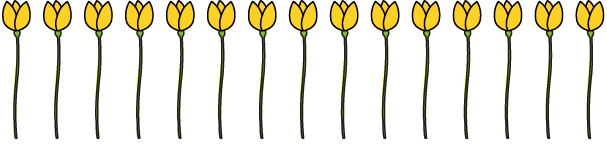 3
×  5  =  15
5  ×          =  15
3
5
×  3  =  15
3  ×          =  15
5
15  ÷  5  =
3
15  ÷  3  =
5
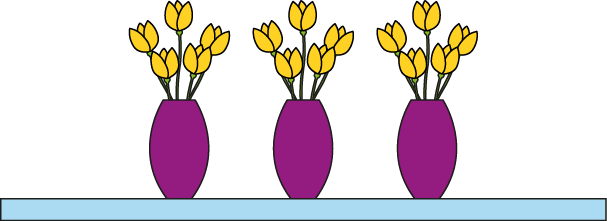 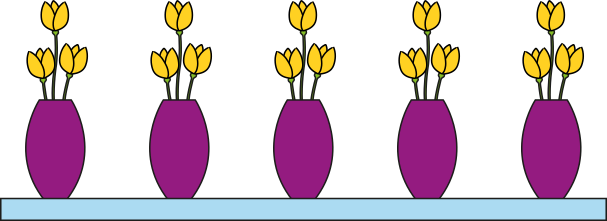 factor × ? = product
? × factor = product
↓
dividend ÷ divisor = quotient
2.10 Making connections; the distributive law	Step 1:5
12 conkers shared between 4 children. How many conkers each?
×  4  =  12
4  ×          =  12
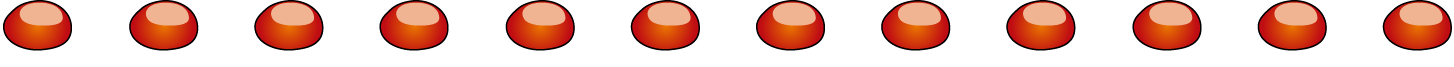 3
3
3
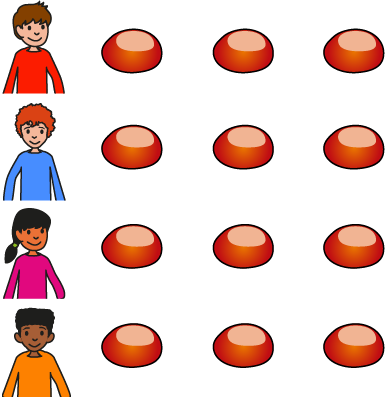 12  ÷  4  =
2.10 Making connections; the distributive law	Step 1:5
12 conkers shared between 3 children. How many conkers each?
×  3  =  12
3  ×          =  12
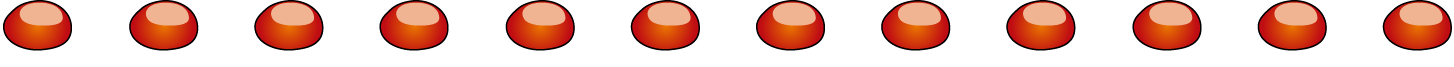 4
4
4
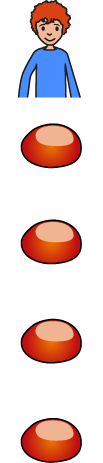 12  ÷  3  =
2.10 Making connections; the distributive law	Step 1:5
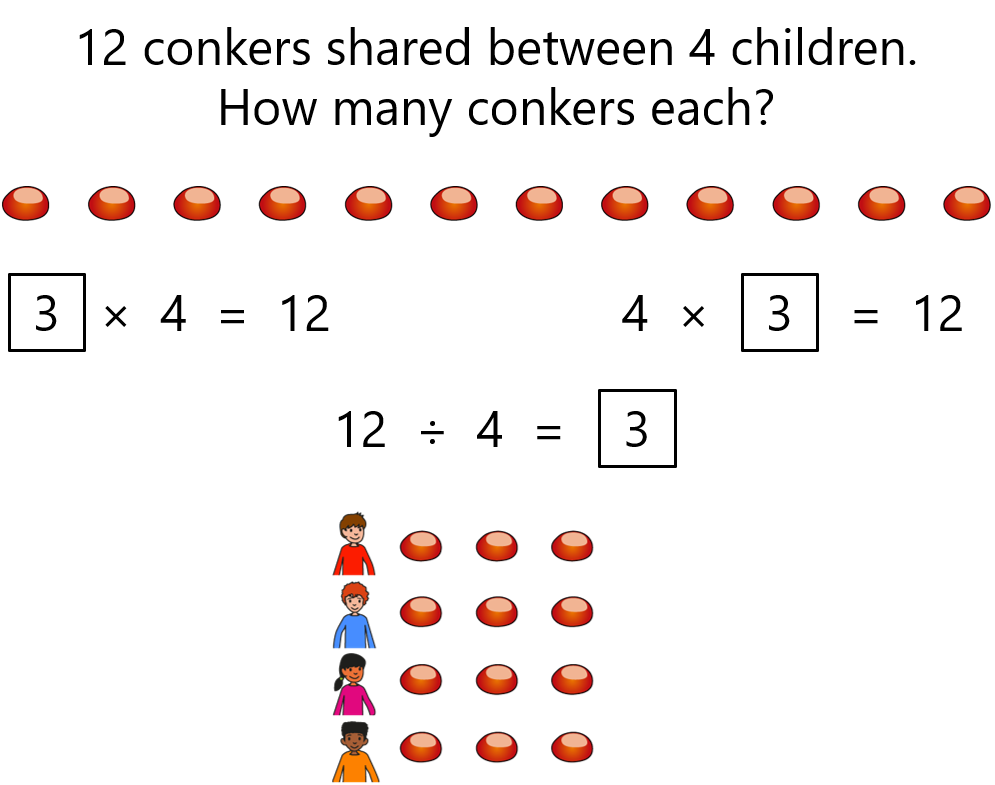 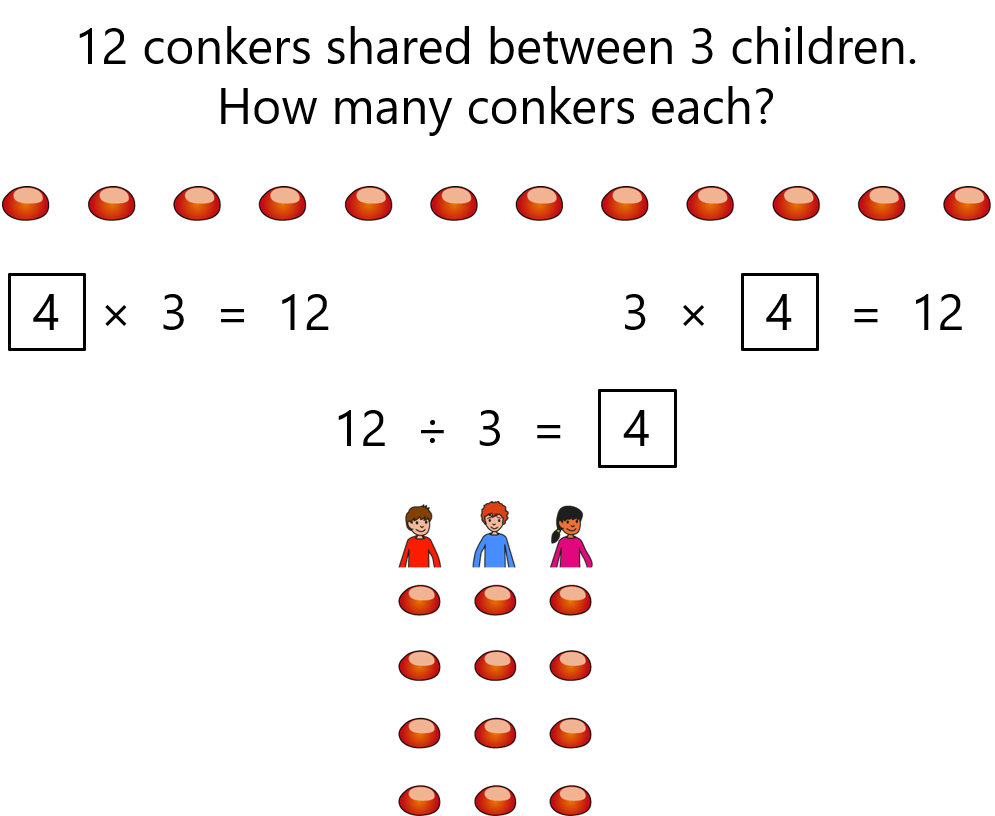 4MD-2 Manipulating the multiplicative relationship
What do you see? Can you see 2 groups of 7? What do you see now? Can you see 7 groups of 2? 
What is the same/different? Can you write two different equations? What do you notice about this equation?
Provide different arrays for pupils to work with and ask them to orally apply the commutative property.
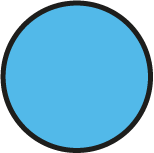 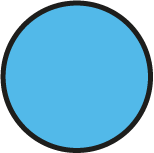 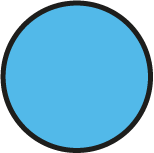 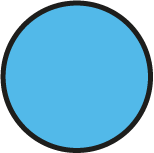 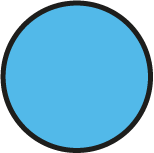 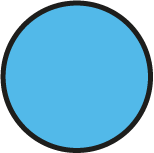 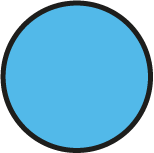 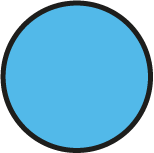 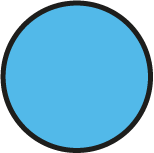 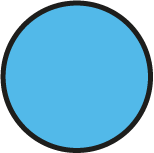 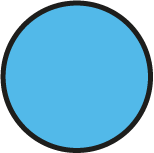 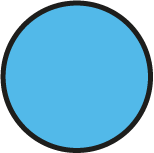 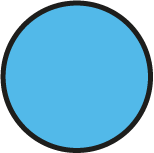 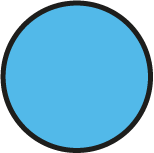 2 × 7 = 7 × 2
2 groups of 7 is equal to 14.
2, 7 times is equal to 14.
2 groups of 7 is equal to 7, two times.
4MD-2 Manipulating the multiplicative relationship
Can you write two multiplication equations to represent this picture? What does the 2 represent? The 7? The 14?
What is the same/different?
Which are the factors in your equation? What is the product? Does the order of the factors affect the product?
Repeat using other images and real-life contexts.
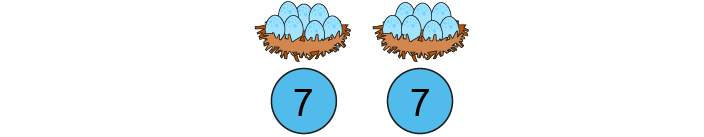 2 × 7 = 14
7 × 2 = 14
The product of __ and __ is equal to the product of __ and __.
__ times __ is equal to __ times __.
4MD-2 Manipulating the multiplicative relationship
What do you see? Can you write two multiplication equations to represent this picture? What does each number in your equation represent?
How does this compare with the last slide? What do you notice about the equations you have written?
Provide children with similar equations and ask them to draw two pictures to represent them.
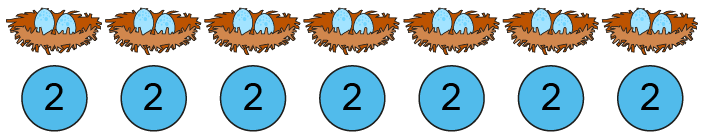 2 × 7 = 14
7 × 2 = 14
4MD-2 Manipulating the multiplicative relationship
What is the same/different?
Provide similar cards with different equations and ask children to match these.
Can you write another equation that is equal to 3 x 6? Now can you draw or use counters to represent each of your equations? Repeat for other equations.
2 groups of 7
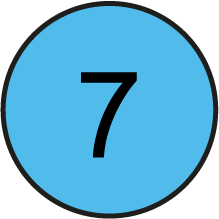 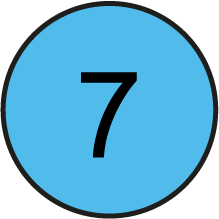 2 × 7 = 14
7 groups of 2
7 × 2 = 14
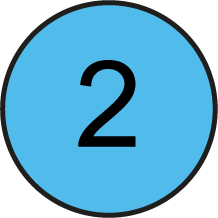 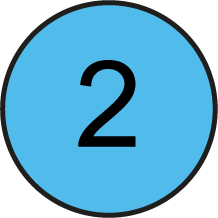 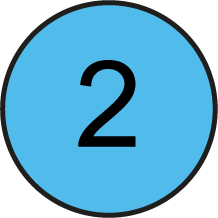 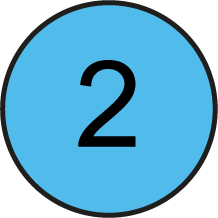 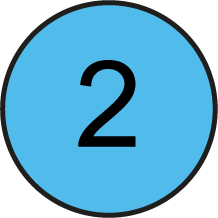 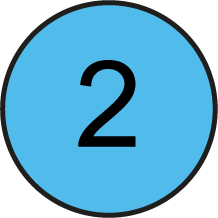 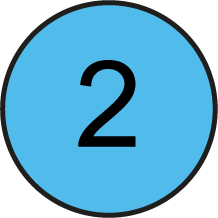 2 groups of 7 is equal to 7 groups of 2.
4MD-2 Manipulating the multiplicative relationship
If we know these two equations have the same product, can you write a corresponding division statement? And another? What do you notice?
Return to arrays and ask children to write 2 multiplication and 2 division statements for each.
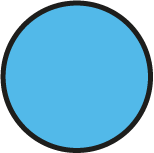 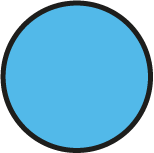 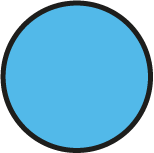 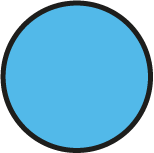 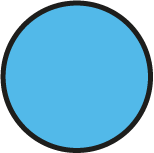 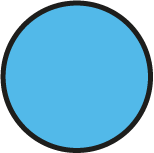 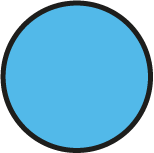 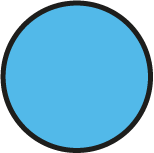 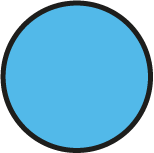 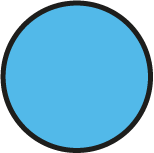 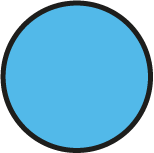 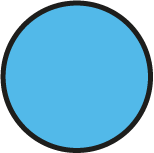 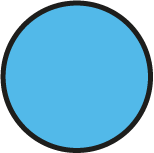 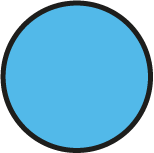 2 × 7 = 14
7 × 2 = 14
14 ÷ 7 = 2
14 ÷ 2 = 7
Exchange the factors and the product remains the same.
Exchange the divisor and quotient and the dividend remains the same.
4MD-2 Manipulating the multiplicative relationship
What is the same/different?
Provide similar cards with different division equations and ask children to match these.
Can you write another equation that is equal to  15 ÷ 3? Now can you draw or use counters to represent each of your equations? Repeat for other equations.
2 groups of 7
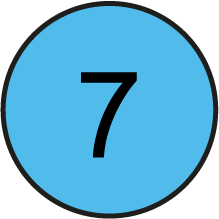 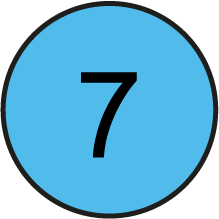 14 ÷ 7 = 2
7 groups of 2
14 ÷ 2 = 7
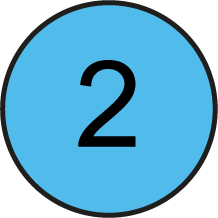 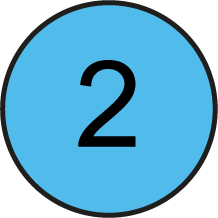 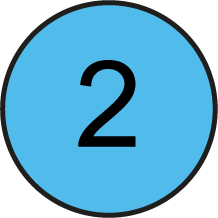 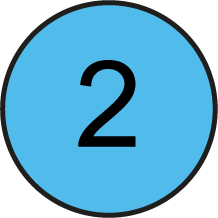 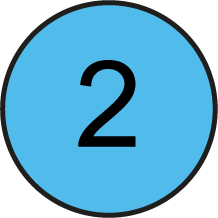 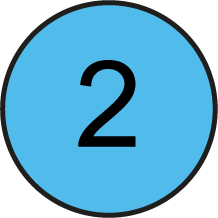 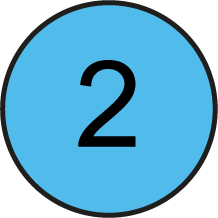 Year 4, Unit 6, Learning Outcome 3
The following slides have been collated to support the teaching of this learning outcome.
Curriculum Prioritisation for Primary Maths
Year 4, Unit 6, Learning Outcome 3
Additional teacher guidance for this outcome should be read first and can be found in this segment of the NCETM Primary Mastery Professional Development Materials:
2.10 Connecting multiplication and division, and the distributive law
The spine materials are divided into ‘teaching points’ and ‘steps in learning’.
Curriculum Prioritisation for Primary Maths
2.10 Making connections; the distributive law	Step 1:7
[Speaker Notes: When the dividend is zero, the quotient is zero.]
2.10 Making connections; the distributive law	Step 1:8
Connect matching multiplication and division equations.
Year 4, Unit 6, Learning Outcome 4
The following slides have been collated to support the teaching of this learning outcome.
Curriculum Prioritisation for Primary Maths
Year 4, Unit 6, Learning Outcome 4
Additional teacher guidance for this outcome should be read first and can be found in this segment of the NCETM Primary Mastery Professional Development Materials:
2.10 Connecting multiplication and division, and the distributive law
The spine materials are divided into ‘teaching points’ and ‘steps in learning’.
Curriculum Prioritisation for Primary Maths
2.10 Making connections; the distributive law	Step 2:1
= 40
= 4 × 8 + 8
5 × 8
4 × 8 = 32
+ 8
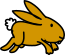 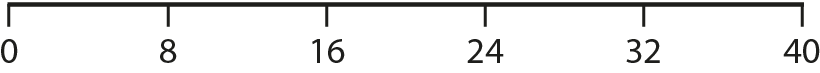 2.10 Making connections; the distributive law	Step 2:1
= 32
= 5 × 8 − 8
4 × 8
− 8
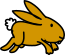 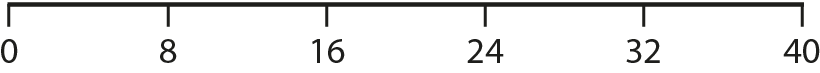 2.10 Making connections; the distributive law	Step 2:2
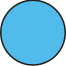 5 × 8
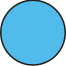 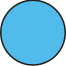 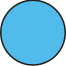 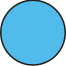 8
8
8
8
8
5 = 4 + 1
5 × 8 = 4 × 8 + 1 × 8
= 32 + 8
= 40
[Speaker Notes: Five is equal to four plus one, so 
five times eight is equal to 
four times eight plus one times eight.]
2.10 Making connections; the distributive law	Step 2:2
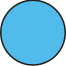 5 × 8
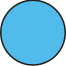 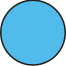 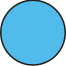 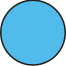 8
8
8
8
8
4 = 5 − 1
4 × 8 = 5 × 8 − 1 × 8
= 40 − 8
= 32
[Speaker Notes: Four is equal to five minus one, so 
four times eight is equal to 
five times eight minus one times eight.]
2.10 Making connections; the distributive law	Step 2:2
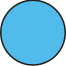 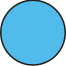 5 × 8
5 × 8
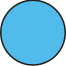 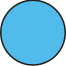 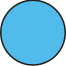 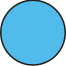 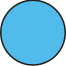 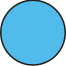 8
8
8
8
8
8
8
8
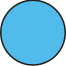 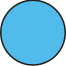 8
8
5 = 4 + 1
4 = 5 − 1
5 × 8 = 4 × 8 + 1 × 8
4 × 8 = 5 × 8 − 1 × 8
= 32 + 8
= 40 − 8
= 40
= 32
2.10 Making connections; the distributive law	Step 2:2
4 + 1 = 5
4 = 5 − 1
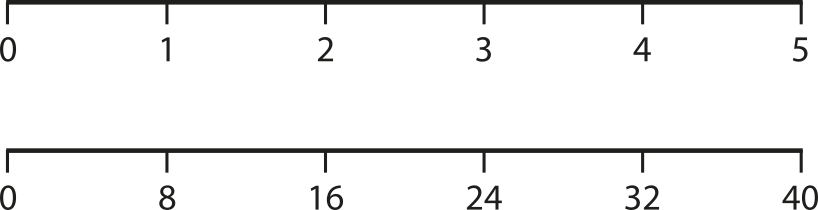 5 × 8 = 4 × 8 + 1 × 8
4 × 8 = 5 × 8 − 1 × 8
2.10 Making connections; the distributive law	Step 2:3
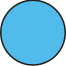 5 × 8
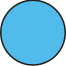 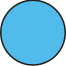 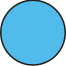 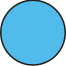 8
8
8
8
8
5 = 3 + 2
5 × 8 = 3 × 8 + 2 × 8
= 24 + 16
= 40
[Speaker Notes: Five is equal to three plus two, so 
five times eight is equal to 
three times eight plus two times eight.]
2.10 Making connections; the distributive law	Step 2:3
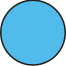 5 × 8
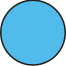 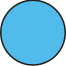 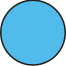 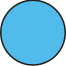 8
8
8
8
8
3 = 5 − 2
3 × 8 = 5 × 8 − 2 × 8
= 40 − 16
= 24
[Speaker Notes: Three is equal to five minus two, so 
three times eight is equal to 
five times eight minus two times eight.]
2.10 Making connections; the distributive law	Step 2:3
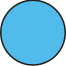 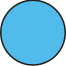 5 × 8
5 × 8
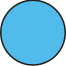 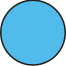 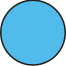 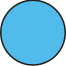 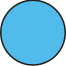 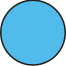 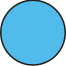 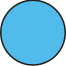 8
8
8
8
8
8
8
8
8
8
5 = 3 + 2
3 = 5 − 2
5 × 8 = 3 × 8 + 2 × 8
3 × 8 = 5 × 8 − 2 × 8
= 24 + 16
= 40 − 16
= 40
= 24
2.10 Making connections; the distributive law	Step 2:3
3 + 2 = 5
3 = 5 − 2
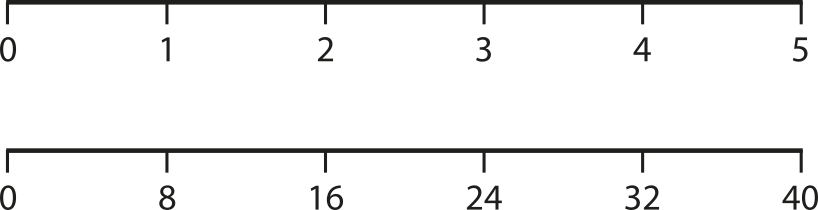 5 × 8 = 3 × 8 + 2 × 8
3 × 8 = 5 × 8 − 2 × 8
4MD-3 The distributive property of multiplication
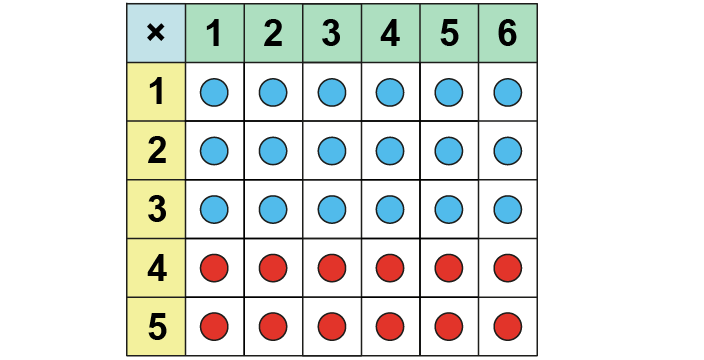 If I have four sixes, what would I need to do to find five sixes? Do I need to start from zero and count up in sixes?
Use your counters to make an array to represent 4 x 6. Now change your array to make 5 x 6. Explain what you have done.


Repeat for other multiplications, adding one more multiple. Stop using the array when children are confident.
5 sixes is 4 sixes and one more 6.
5 x 6 = 4 x 6 + 6
4 × 6 + 6 = 5 × 6
4MD-3 The distributive property of multiplication
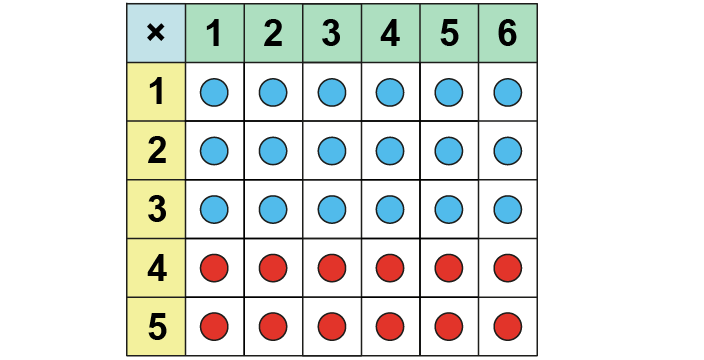 If I have 3 sixes, what would I need to do to find five sixes? 
Use your counters to make an array to represent 3 x 6. Now change your array to make 5 x 6. Explain what you have done.
Can you write a calculation?
Repeat for other multiplications, adding on 2 or more multiples. Stop using the array when children are confident.
3 × 6 + 2 × 6 = 5 × 6
4MD-3 The distributive property of multiplication
Can you see 3 groups of 6 as a part? Can you see 2 groups of 6 as a part? How many groups of 6 do we have in total.


Using part-part-whole representations and counters/jottings, ask children to represent further multiplications, for example:
4 x 3 + 2 x 3       5 x 2 + 3 x 2
5
5 x 6
5 is equal to 3 plus 2, so 5 sixes is equal to 3 sixes  plus 2 sixes.
1
1
6
6
1
1
1
6
6
6
3 + 2 = 5
3 x 6  +  2 x 6  =  5 x 6
Year 4, Unit 6, Learning Outcome 5
The following slides have been collated to support the teaching of this learning outcome.
Curriculum Prioritisation for Primary Maths
Year 4, Unit 6, Learning Outcome 5
Additional teacher guidance for this outcome should be read first and can be found in this segment of the NCETM Primary Mastery Professional Development Materials:
2.10 Connecting multiplication and division, and the distributive law
The spine materials are divided into ‘teaching points’ and ‘steps in learning’.
Curriculum Prioritisation for Primary Maths
2.10 Making connections; the distributive law	Step 2:4
9 × 3
3 × 9
3
3
3
3
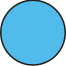 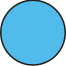 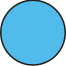 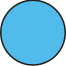 3
3
3
3
3
3
3
3
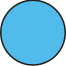 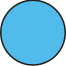 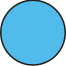 3
3
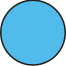 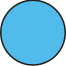 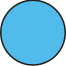 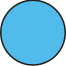 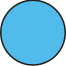 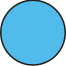 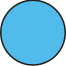 3
3
3
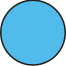 3
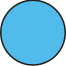 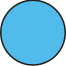 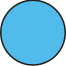 [Speaker Notes: Nine is equal to five plus four, so 
three times nine is equal to 
three times five plus three times four.

Five is equal to nine minus four, so
three times five is equal to 
three times nine minus three times four.]
2.10 Making connections; the distributive law	Step 2:4
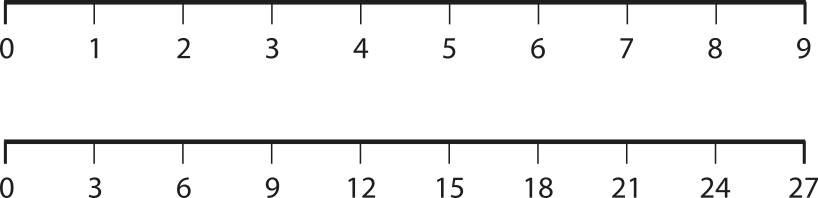 2.10 Making connections; the distributive law	Step 2:5
× 2
5
2
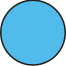 2
2
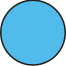 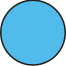 2
2
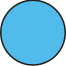 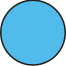 2.10 Making connections; the distributive law	Step 2:5
For each solution write 3 equations.
8 × 2
2.10 Making connections; the distributive law	Step 2:5
4 × 3 = ?
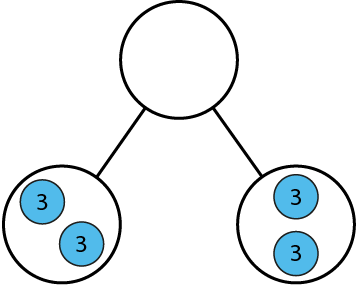 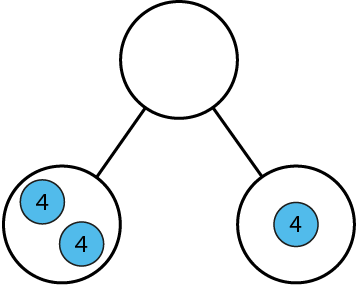 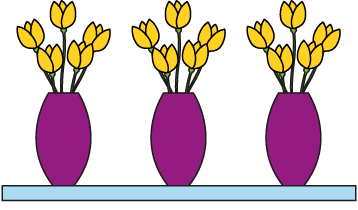 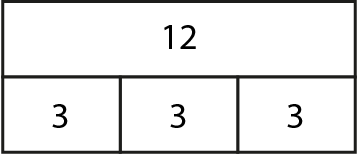 

3 × 3 + 1 × 3
2 × 4 + 4 × 1
2.10 Making connections; the distributive law	Step 2:5
Represent with an equation.
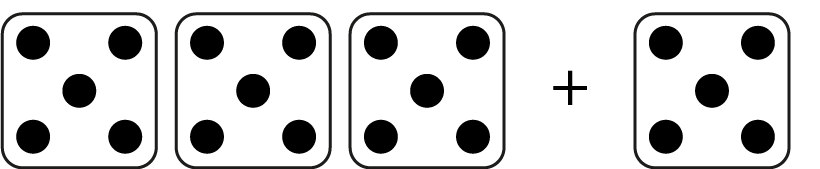 3 × 5 + 1 × 5 = 4 × 5
2.10 Making connections; the distributive law	Step 2:5
2 spiders crawl away. How many legs left?
Represent with an equation.
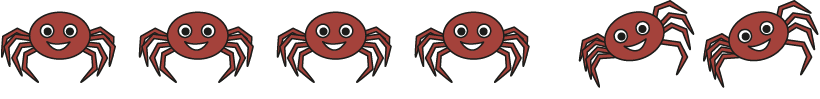 6 × 8 − 2 × 8 = 4 × 8
4MD-3 The distributive property of multiplication
Can you represent this image using a multiplication equation? Point to part of the equation written and ask: What does this part represent?
What if there were 3 more spiders not 2? How will you change your equation?
Can you draw a picture to represent this equation? 
4 x 3 + 2 x 3
Repeat.
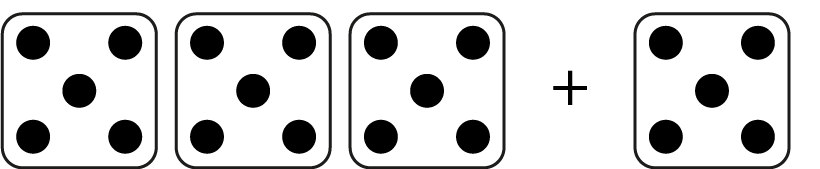 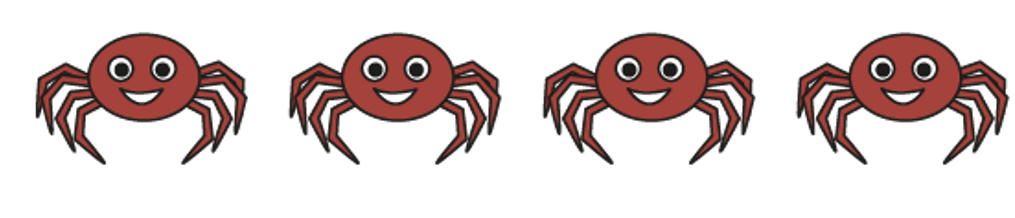 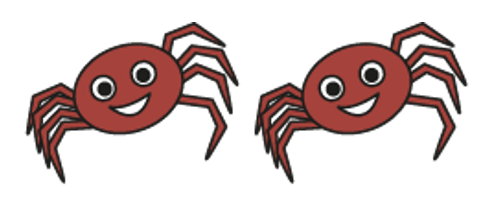 3 × 5  +  1 × 5  =  4 × 5
4 × 8  +  2 × 8  =  6 x 8
4MD-3 The distributive property of multiplication
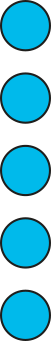 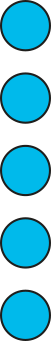 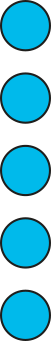 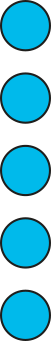 Let’s solve 7 fours using our new partitioning method. What has 7 been partitioned into? 
Can you write the equation?

Now try 5 x 8.
Repeat using other calculations, including real-life contexts.
7 is equal to 5 plus 2, so 7 fours is equal to 5 fours plus 2 fours.
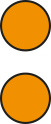 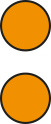 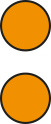 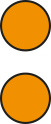 7 = 5 + 2
7 × 4 =
5 × 4
+ 2 × 4
= 20 + 8
= 28
4MD-3 The distributive property of multiplication
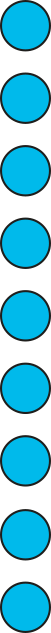 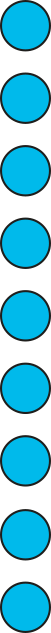 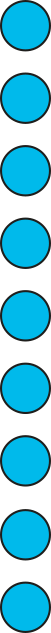 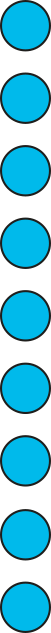 Let’s solve 9 x 4 by finding 10 x 4 first.   


Can you write the equation?
Now solve 9 x 6 by finding 10 x 6 first.
Repeat with similar calculations.
Provide real-life contexts in which children can apply this method.
9 is equal to 10 minus 1, so 9 fours is equal to 10 fours minus 1 4.
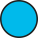 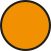 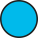 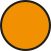 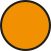 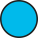 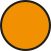 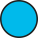 9 = 10 − 1
9 × 4 = 10 × 4 − 1 × 4
= 40 − 4
= 36
Year 4, Unit 6, Learning Outcome 6
The following slides have been collated to support the teaching of this learning outcome.
Curriculum Prioritisation for Primary Maths
Year 4, Unit 6, Learning Outcome 6
Additional teacher guidance for this outcome should be read first and can be found in this segment of the NCETM Primary Mastery Professional Development Materials:
2.10 Connecting multiplication and division, and the distributive law
The spine materials are divided into ‘teaching points’ and ‘steps in learning’.
Curriculum Prioritisation for Primary Maths
2.10 Making connections; the distributive law	Step 2:6
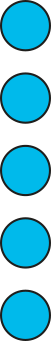 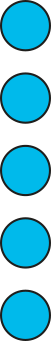 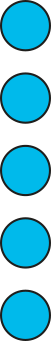 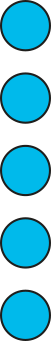 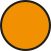 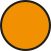 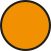 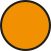 6 = 5 + 1
6 × 4 = 5 × 4 + 1 × 4
4 × 6 =
4 × 5
+ 4 × 1
= 20 + 4
= 24
[Speaker Notes: Six is equal to five plus one, so
four times six is equal to four times five plus 
four times one. 

Six is equal to five plus one, so
six times four is equal to five times four plus 
one times four.]
2.10 Making connections; the distributive law	Step 2:6
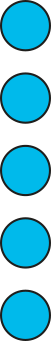 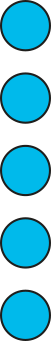 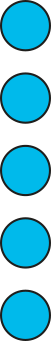 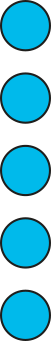 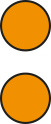 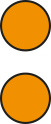 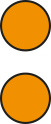 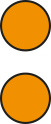 7 = 5 + 2
7 × 4 = 5 × 4 + 2 × 4
4 × 7 =
4 × 5
+ 4 × 2
= 20 + 8
= 28
[Speaker Notes: Seven is equal to five plus two, so
four times seven is equal to four times five plus 
four times two. 

Seven is equal to five plus two, so
seven times four is equal to five times four plus 
two times four.]
2.10 Making connections; the distributive law	Step 2:6
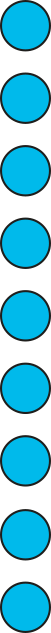 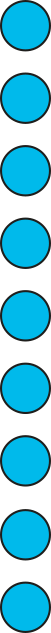 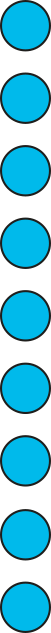 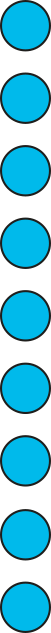 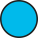 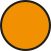 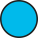 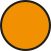 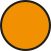 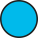 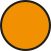 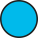 9 = 10 − 1
4 × 9 =
4 × 10
− 4 × 1
9 × 4 = 10 × 4 − 1 × 4
= 40 − 4
= 36
[Speaker Notes: Nine is equal to ten minus one, so 
four times nine is equal to four times ten minus
four times one.

Nine is equal to ten minus one, so
nine times four is equal to ten times four minus
one times four.]
2.10 Making connections; the distributive law	Step 2:8
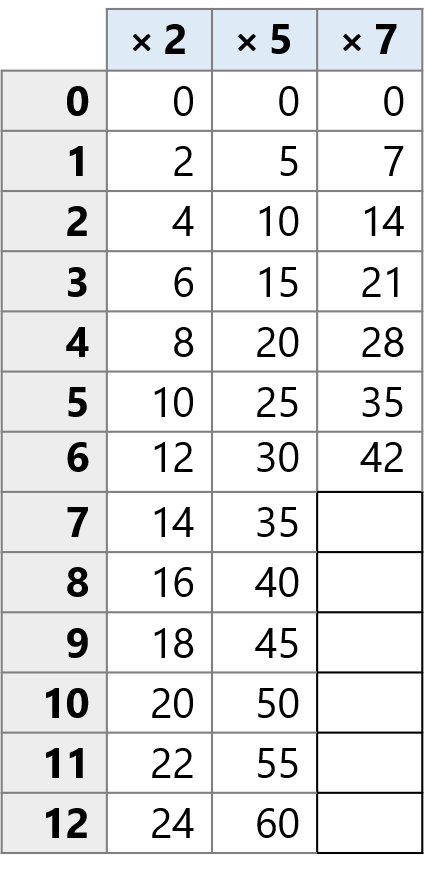 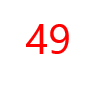 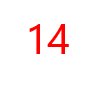 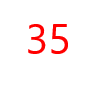 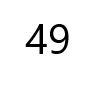 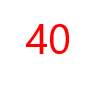 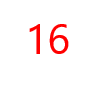 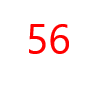 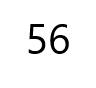 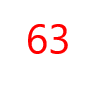 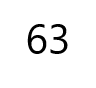 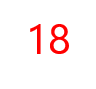 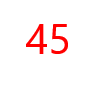 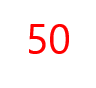 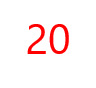 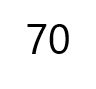 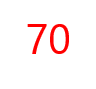 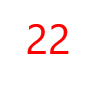 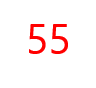 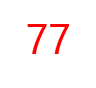 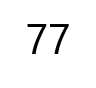 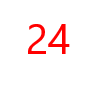 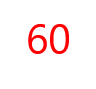 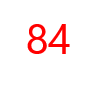 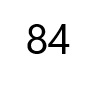 2.10 Making connections; the distributive law	Step 2:8
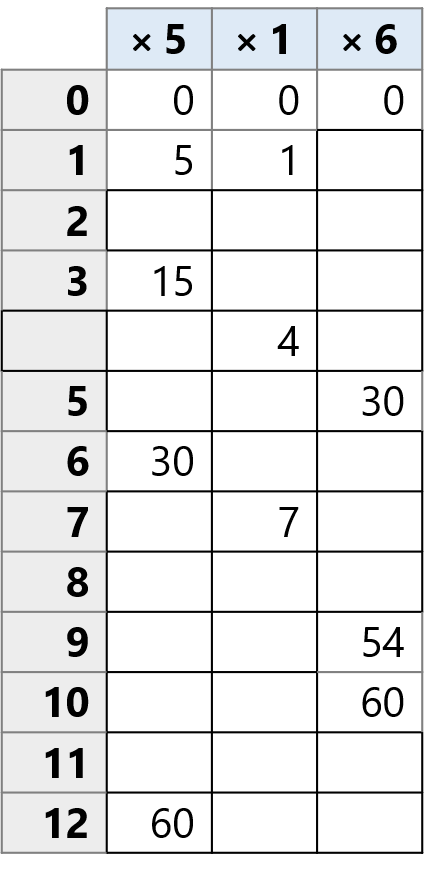 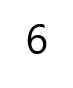 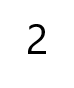 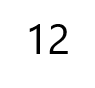 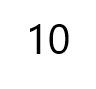 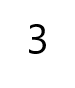 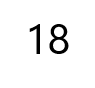 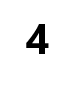 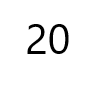 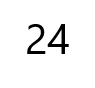 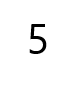 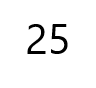 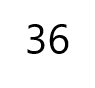 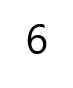 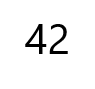 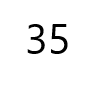 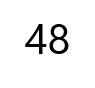 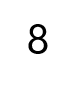 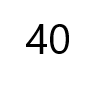 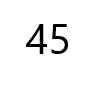 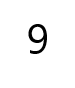 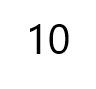 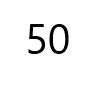 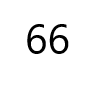 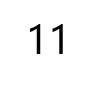 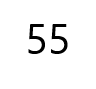 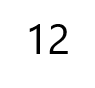 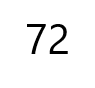 2.10 Making connections; the distributive law	Step 2:8
How much money altogether?
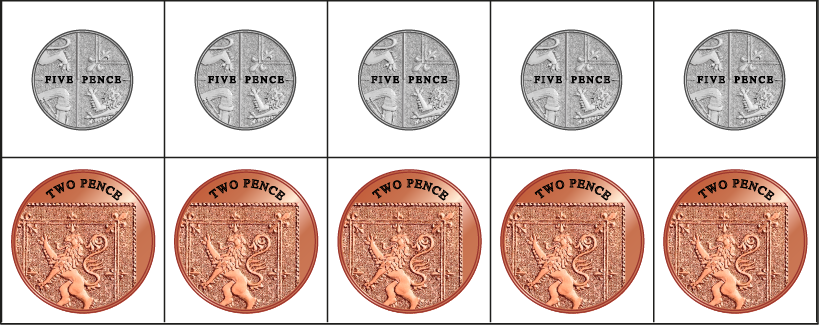 = 35 p
5 × 5 + 2 × 5
25 + 10
= 35
Year 4, Unit 6, Learning Outcome 7
The following slide supports the teaching of this learning outcome.
Curriculum Prioritisation for Primary Maths
Year 4, Unit 6, Learning Outcome 7
Additional teacher guidance for this outcome should be read first and can be found in this segment of the NCETM Primary Mastery Professional Development Materials:
2.10 Connecting multiplication and division, and the distributive law
The spine materials are divided into ‘teaching points’ and ‘steps in learning’.
Curriculum Prioritisation for Primary Maths
Year 4, Unit 6, Learning Outcome 8
The following slides have been collated to support the teaching of this learning outcome.
Curriculum Prioritisation for Primary Maths
Year 4, Unit 6, Learning Outcome 8
Additional teacher guidance for this outcome should be read first and can be found in this segment of the NCETM Primary Mastery Professional Development Materials:
2.10 Connecting multiplication and division, and the distributive law
The spine materials are divided into ‘teaching points’ and ‘steps in learning’.
Curriculum Prioritisation for Primary Maths
2.10 Making connections; the distributive law	Step 3:1
7 × 13
= 91
10
3
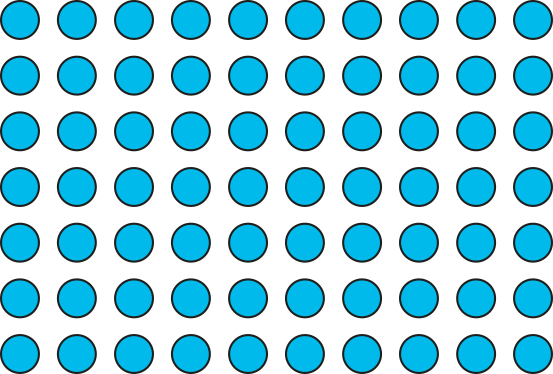 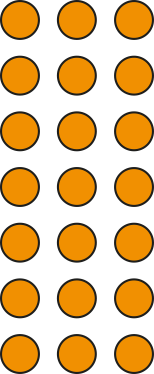 7
70
21
7 × 13 = 7 × 10 + 7 × 3
=    70
+
21
= 91
2.10 Making connections; the distributive law	Step 3:1
5 × 16
= 80
10
6
30
5
50
5 × 16 = 5 × 10 + 5 × 6
= 50 + 30
= 80
4MD-3 The distributive property of multiplication
13 × 7
= 91
3
10
What is different this time?
Which factor shall we partition?
How should we partition13? Why?
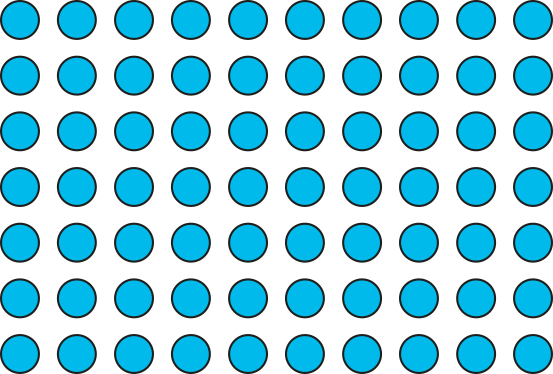 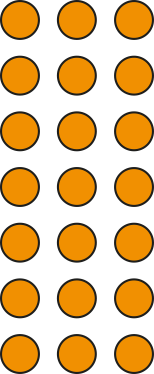 13 sevens is 10 sevens plus 3 sevens.
7
70
21
13 × 7 = 10 × 7 + 3 × 7
=    70
+
21
=    91
4MD-3 The distributive property of multiplication
16 × 5
= 80
Which factor will you partition? Could you represent this using rectangles instead of using your counters?
Can you write the equation?
Repeat using other calculations, multiplying teen numbers by a single digit and varying the order of the factors each time. Ask children to use this rectangular representation, writing the equation beneath.
Can you now solve these without the representation?
10
6
50
30
5
16 × 5 = 10 × 5 + 6 × 5
= 50 + 30
= 80
4MD-3 The distributive property of multiplication
16 × 5
= 80
How else could we partition 16 without thinking of 10 and a bit?
Could we use doubles?
What would this look like as a representation using rectangles.
Can you solve 18 x 3 and 12 x 4 in the same way?
8
8
40
40
5
16 × 5 = 8 × 5  +  8 × 5
= 40 + 40
= 80
Year 4, Unit 6, Learning Outcome 9
The following slides have been collated to support the teaching of this learning outcome.
Curriculum Prioritisation for Primary Maths
Year 4, Unit 6, Learning Outcome 9
Additional teacher guidance for this outcome should be read first and can be found in this segment of the NCETM Primary Mastery Professional Development Materials:
2.13 Calculation: multiplying and dividing by 10 and 100
The spine materials are divided into ‘teaching points’ and ‘steps in learning’.
Curriculum Prioritisation for Primary Maths
2.13 Calculation: ×/÷ 10 or 100	Step 1:1
Emily has 1 pencil; Jamie has 10 times as many.
How many pencils does Jamie have?
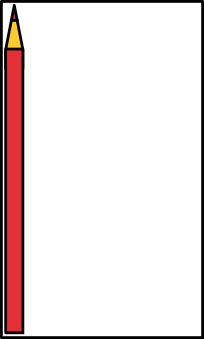 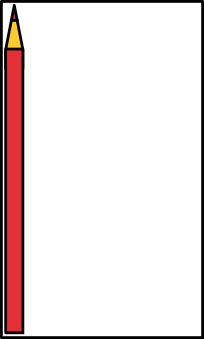 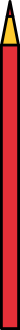 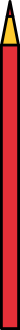 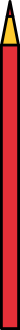 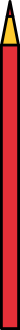 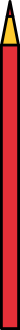 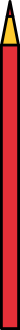 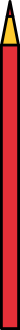 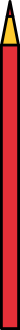 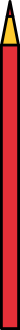 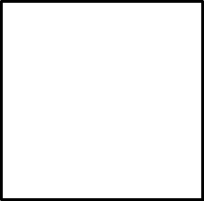 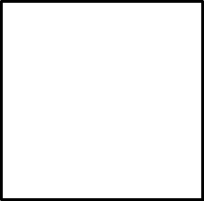 [Speaker Notes: For every one pencil of Emily’s, Jamie has ten.
Think of ‘1’ and make it ten times the size. 
Think of ‘1’ and multiply by ten.
1 × 10
One multiplied by ten is equal to ten. 
1 × 10 =10
Ten is ten times the size of one.
Ten pencils is ten times as many as one pencil.
Jamie has ten pencils.]
2.13 Calculation: ×/÷ 10 or 100	Step 1:1
Emily has 2 pencils; Jamie has 10 times as many.
How many pencils does Jamie have?
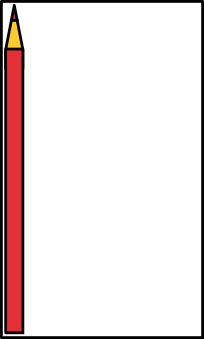 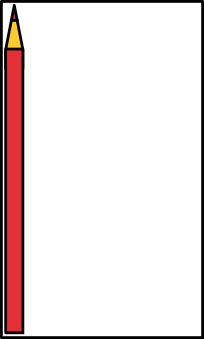 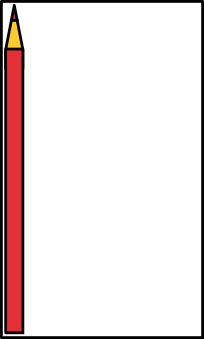 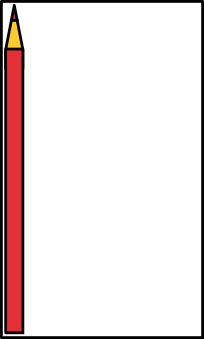 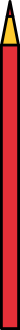 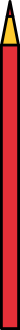 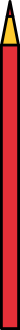 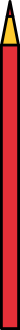 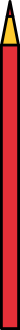 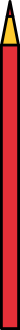 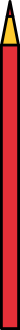 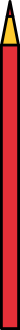 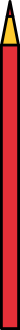 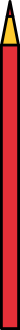 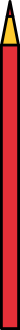 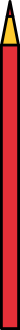 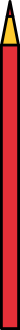 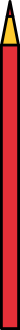 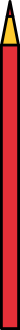 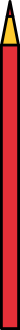 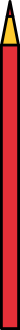 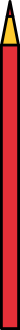 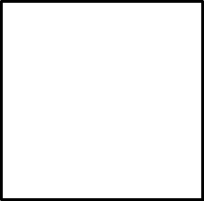 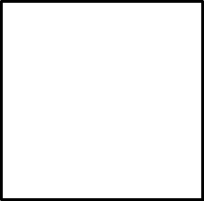 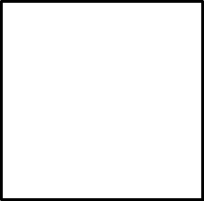 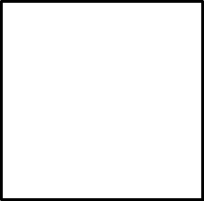 [Speaker Notes: For every one pencil of Emily’s, Jamie has ten.
Think of ‘2’ and make it ten times the size. 
Think of ‘2’ and multiply by ten.
2 × 10
Two multiplied by ten is equal to twenty. 
2 × 10 = 20
Twenty is ten times the size of two.
Twenty pencils is ten times as many as two pencils.
Jamie has twenty pencils.]
2.13 Calculation: ×/÷ 10 or 100	Step 1:1
Emily has 3 pencils; Jamie has 10 times as many.
How many pencils does Jamie have?
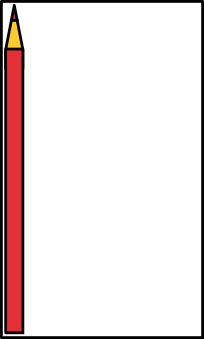 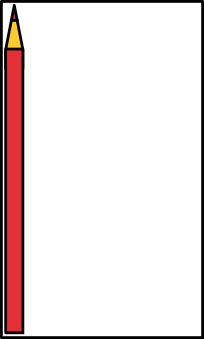 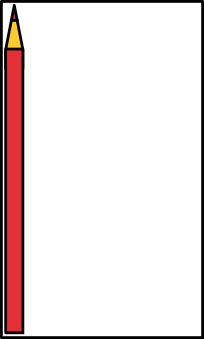 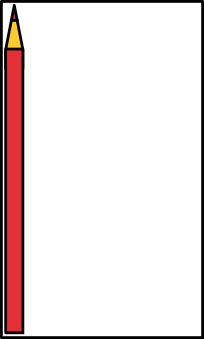 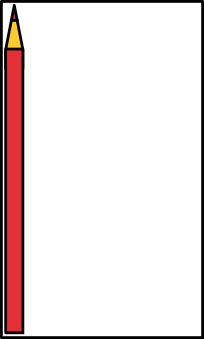 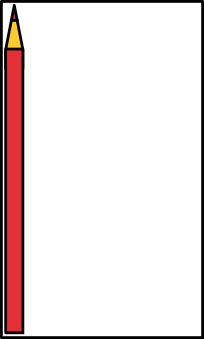 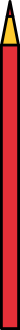 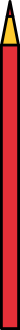 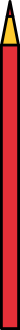 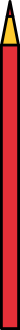 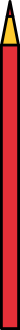 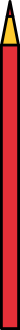 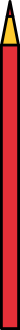 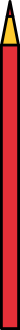 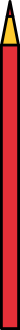 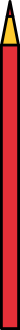 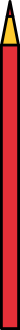 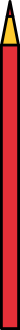 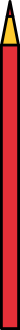 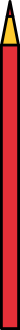 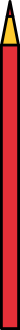 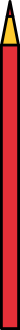 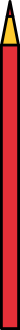 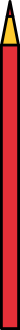 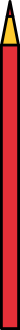 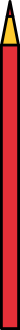 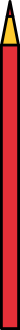 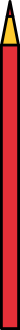 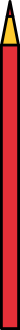 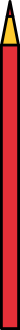 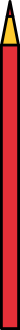 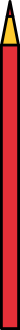 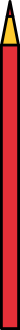 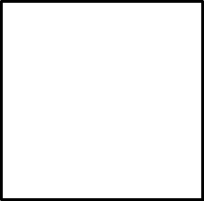 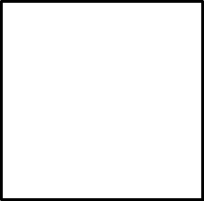 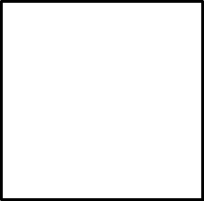 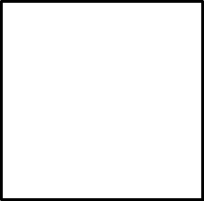 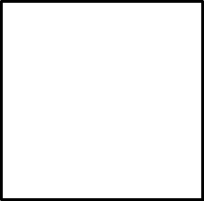 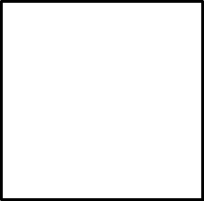 [Speaker Notes: For every one pencil of Emily’s, Jamie has ten.
Think of ‘3’ and make it ten times the size. 
Think of ‘3’ and multiply by ten.
3 × 10
Three multiplied by ten is equal to thirty. 
3 × 10 = 30
Thirty is ten times the size of three.
Thirty pencils is ten times as many as three pencils.
Jamie has thirty pencils.]
2.13 Calculation: ×/÷ 10 or 100	Step 1:2
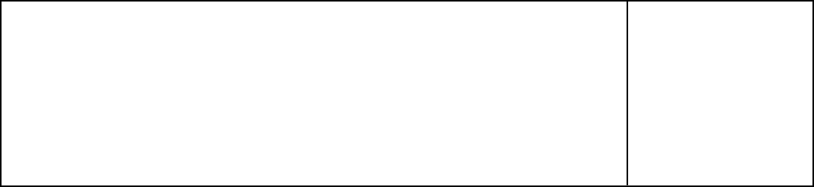 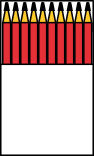 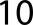 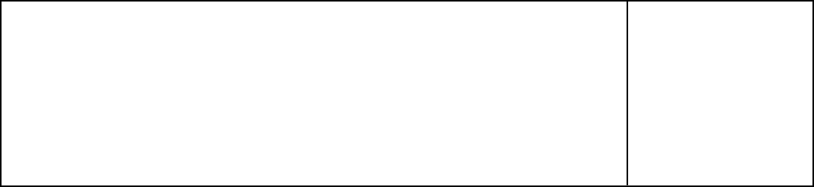 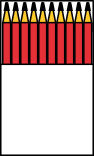 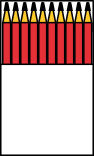 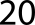 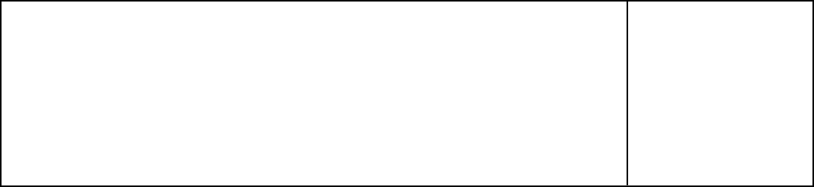 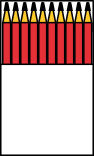 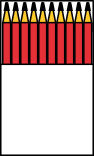 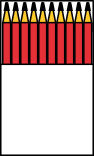 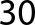 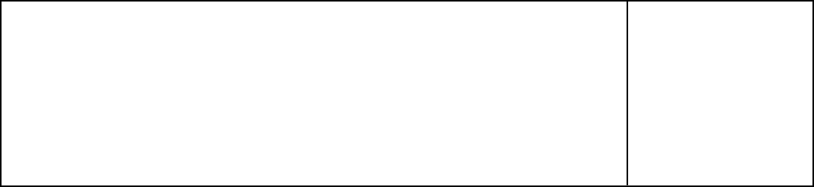 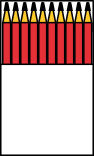 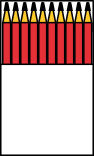 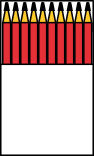 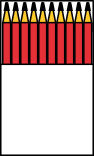 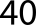 2.13 Calculation: ×/÷ 10 or 100	Step 1:2
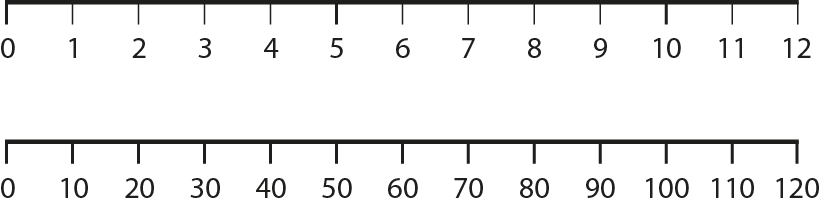 2.13 Calculation: ×/÷ 10 or 100	Step 1:3
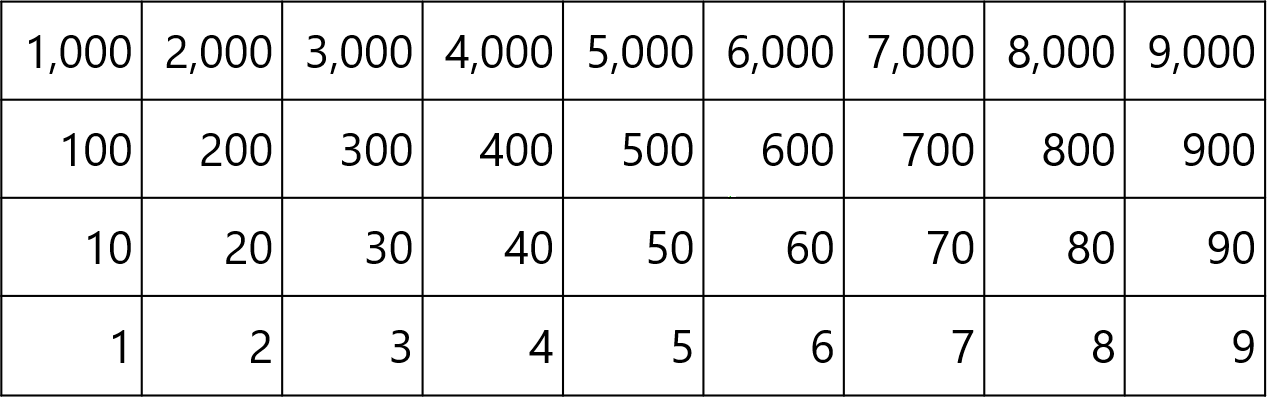 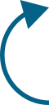 1
2
3
4
5
6
7
8
9
× 10
= 10
= 20
= 30
= 40
= 50
= 60
= 70
= 80
= 90
2.13 Calculation: ×/÷ 10 or 100	Step 1:3
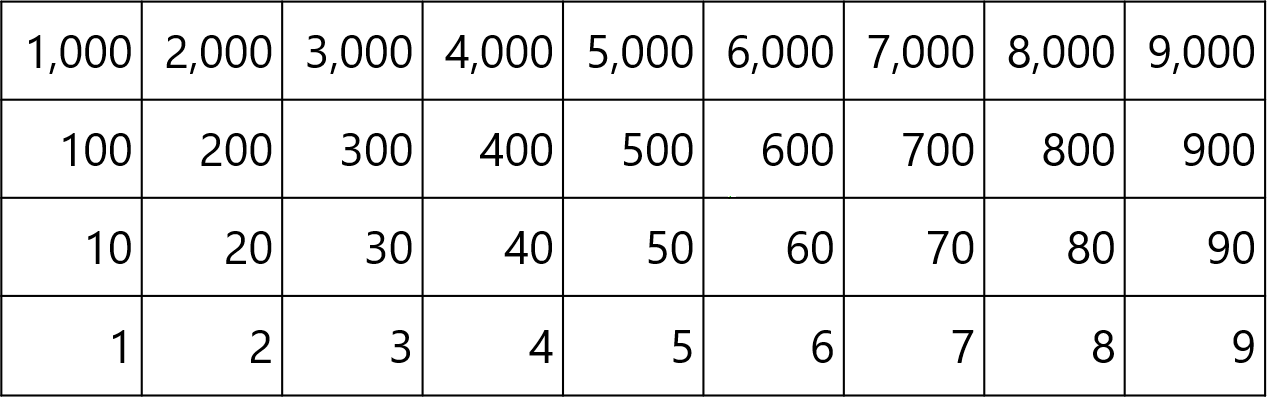 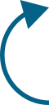 × 10
Year 4, Unit 6, Learning Outcome 10
The following slides have been collated to support the teaching of this learning outcome.
Curriculum Prioritisation for Primary Maths
Year 4, Unit 6, Learning Outcome 10
Additional teacher guidance for this outcome should be read first and can be found in this segment of the NCETM Primary Mastery Professional Development Materials:
2.13 Calculation: multiplying and dividing by 10 and 100
The spine materials are divided into ‘teaching points’ and ‘steps in learning’.
Curriculum Prioritisation for Primary Maths
2.13 Calculation: ×/÷ 10 or 100	Step 1:4
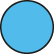 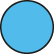 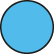 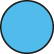 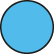 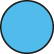 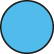 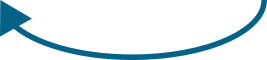 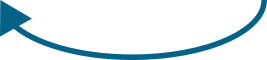 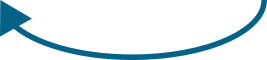 10 timesthe size
10 timesthe size
10 timesthe size
2.13 Calculation: ×/÷ 10 or 100	Step 1:4
1
1
1
1
1
1
1
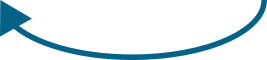 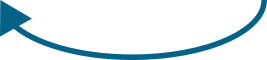 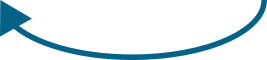 10 timesthe size
10 timesthe size
10 timesthe size
2.13 Calculation: ×/÷ 10 or 100	Step 1:4
60
6  ×  10  =
6
6
↓ × 10
6
0
6
Think of ‘6’ andmake it ten timesthe size.
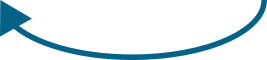 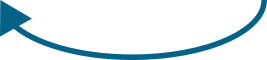 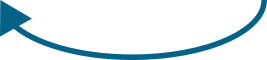 10 timesthe size
10 timesthe size
10 timesthe size
2.13 Calculation: ×/÷ 10 or 100	Step 1:5
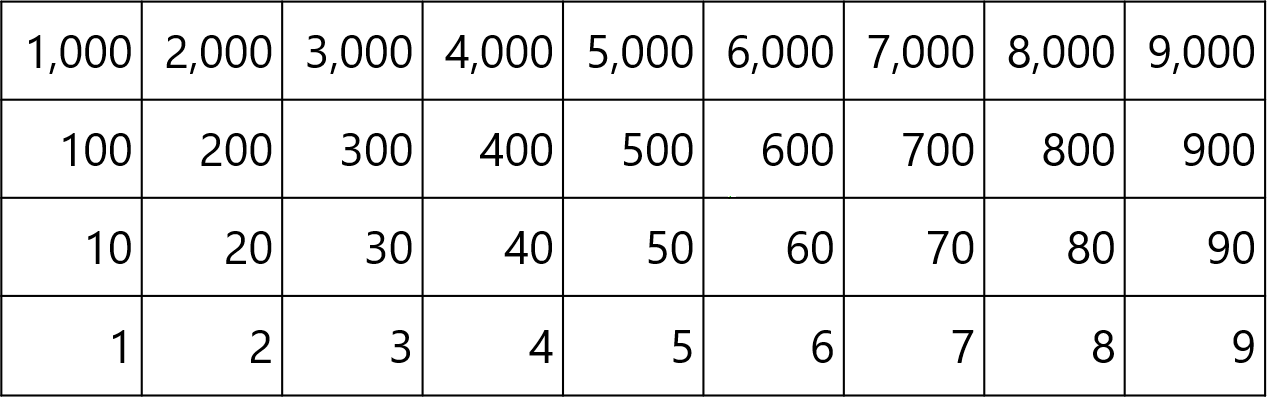 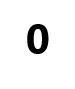 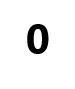 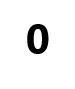 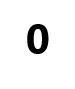 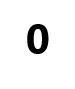 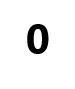 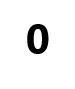 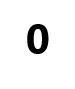 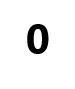 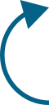 × 10
2.13 Calculation: ×/÷ 10 or 100	Step 1:5
0
1
2
3
4
5
6
7
8
9
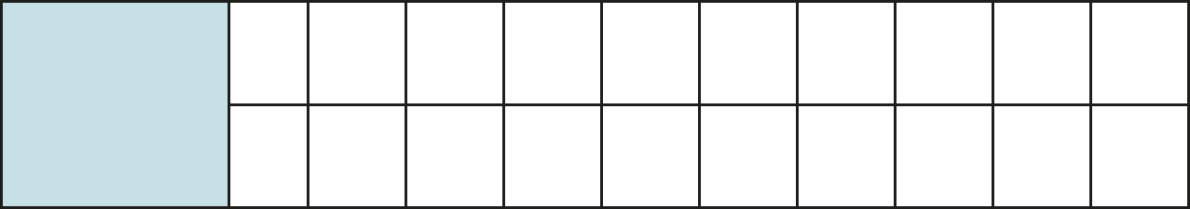 × 10
0
10
20
30
40
50
60
70
80
90
Year 4, Unit 6, Learning Outcome 11
The following slides have been collated to support the teaching of this learning outcome.
Curriculum Prioritisation for Primary Maths
Year 4, Unit 6, Learning Outcome 11
Additional teacher guidance for this outcome should be read first and can be found in this segment of the NCETM Primary Mastery Professional Development Materials:
2.13 Calculation: multiplying and dividing by 10 and 100
The spine materials are divided into ‘teaching points’ and ‘steps in learning’.
Curriculum Prioritisation for Primary Maths
2.13 Calculation: ×/÷ 10 or 100	Step 1:6
120
12  ×  10  =
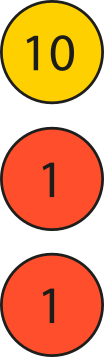 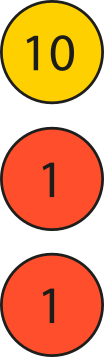 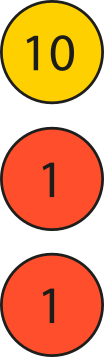 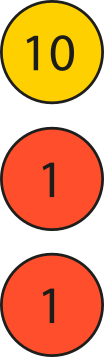 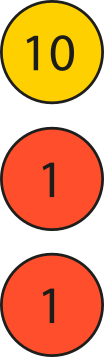 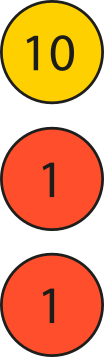 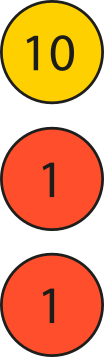 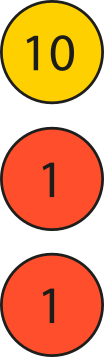 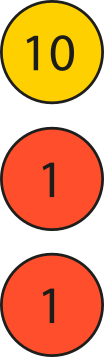 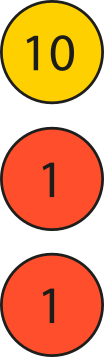 [Speaker Notes: I have twelve. This is one ten and two ones.
How much will I have if I have ten times this amount?
Think of twelve and make it ten times the size. 
Think of twelve and multiply by ten. 
12 × 10
We have:
ten tens; that’s one hundred
twenty ones; that’s twenty.
Twelve multiplied by ten is equal to one hundred and twenty. 
12 × 10 = 120
One hundred and twenty is ten times the size of twelve.]
2.13 Calculation: ×/÷ 10 or 100	Step 1:7
120
12  ×  10  =
2
2
1
1
↓ × 10
2
0
2
1
1
Think of ‘12’ andmake it ten timesthe size.
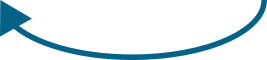 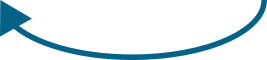 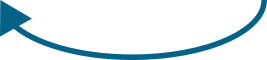 10 timesthe size
10 timesthe size
10 timesthe size
[Speaker Notes: Step 1 – move each of the digits one place to the left.
Step 2 – put a ‘0’ in the ones place.]
2.13 Calculation: ×/÷ 10 or 100	Step 1:7
What is the value of the ‘2’in ‘12’?
What is the value of the ‘2’in ‘120’?
‘two’
‘twenty’
2
20
What is the value of the ‘1’in ‘12’?
What is the value of the ‘1’in ’120’?
‘ten’
‘one hundred’
10
100
We had 12 ones. We now have 12 tens.
[Speaker Notes: Summarise and compare the value of the digits.]
2.13 Calculation: ×/÷ 10 or 100	Step 1:8
10  ×  10  =
11  ×  10  =
12  ×  10  =
13  ×  10  =
14  ×  10  =
15  ×  10  =
16  ×  10  =
17  ×  10  =
18  ×  10  =
19  ×  10  =
20  ×  10  =
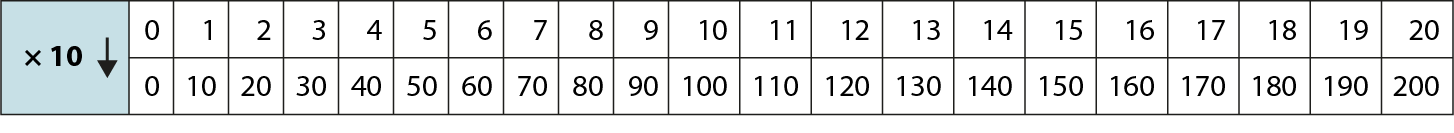 100
110
120
130
140
150
160
170
180
190
200
Year 4, Unit 6, Learning Outcome 12
The following slides have been collated to support the teaching of this learning outcome.
Curriculum Prioritisation for Primary Maths
Year 4, Unit 6, Learning Outcome 12
Additional teacher guidance for this outcome should be read first and can be found in this segment of the NCETM Primary Mastery Professional Development Materials:
2.13 Calculation: multiplying and dividing by 10 and 100
The spine materials are divided into ‘teaching points’ and ‘steps in learning’.
Curriculum Prioritisation for Primary Maths
2.13 Calculation: ×/÷ 10 or 100	Step 2:1
Jamie has 10 pencils; he has 10 times as many as Emily.
How many pencils does Emily have?
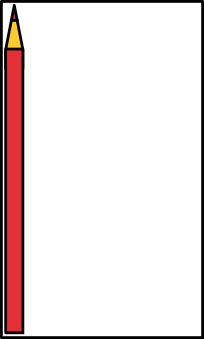 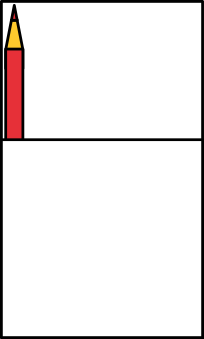 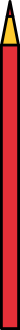 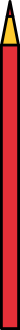 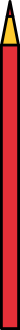 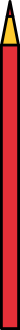 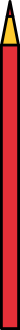 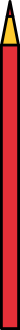 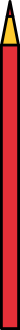 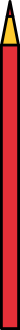 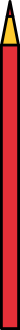 10 timesas many
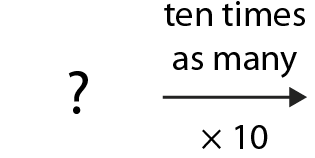 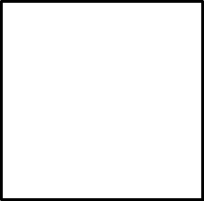 × 10
[Speaker Notes: One multiplied by ten is equal to ten.
1 × 10 = 10
Ten divided by ten is equal to one.
10 ÷ 10 = 1
Ten is ten times the size of one.
Emily has one pencil.]
2.13 Calculation: ×/÷ 10 or 100	Step 2:1
Jamie has 20 pencils; he has 10 times as many as Emily.
How many pencils does Emily have?
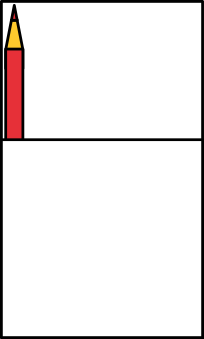 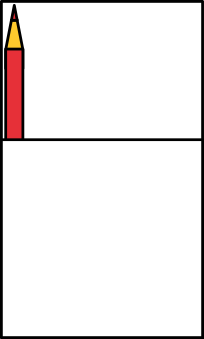 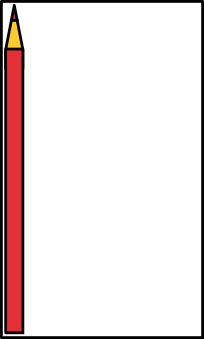 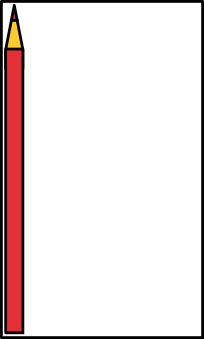 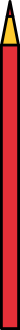 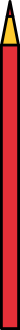 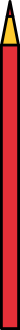 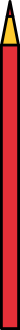 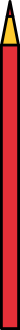 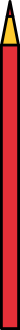 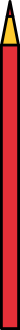 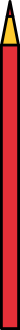 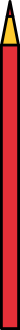 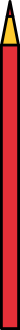 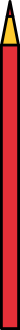 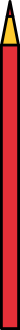 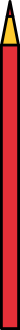 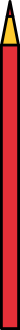 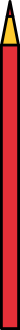 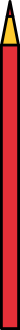 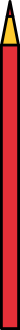 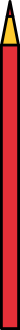 10 timesas many
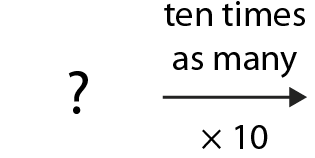 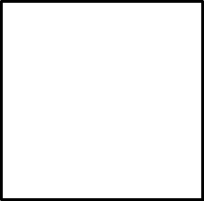 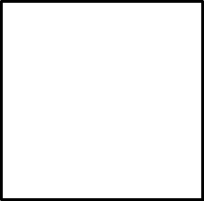 × 10
[Speaker Notes: Two multiplied by ten is equal to twenty.
2 × 10 = 20
Twenty divided by ten is equal to two.
20 ÷ 10 = 2
Twenty is ten times the size of two.
Emily has two pencils.]
2.13 Calculation: ×/÷ 10 or 100	Step 2:1
Jamie has 30 pencils; he has 10 times as many as Emily.
How many pencils does Emily have?
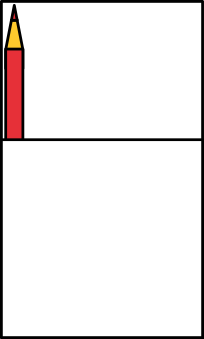 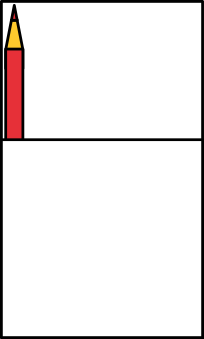 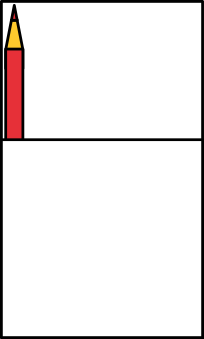 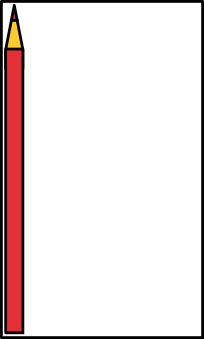 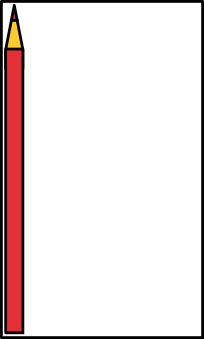 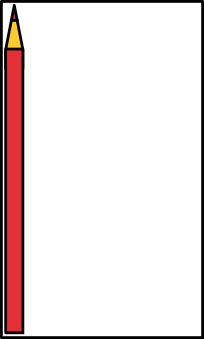 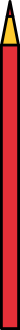 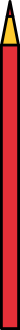 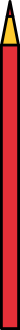 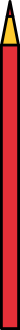 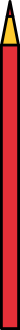 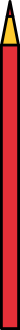 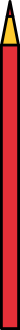 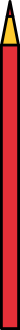 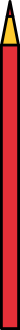 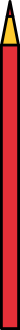 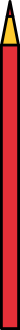 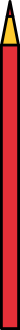 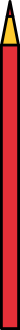 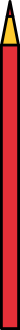 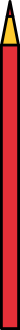 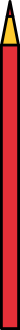 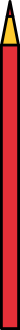 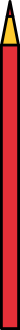 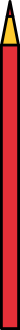 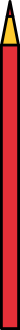 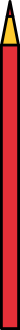 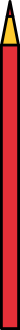 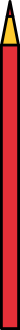 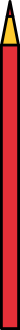 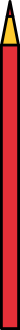 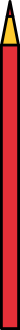 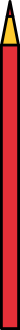 10 timesas many
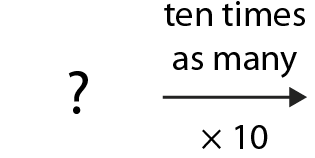 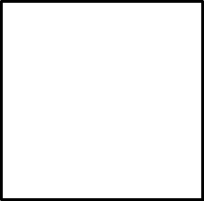 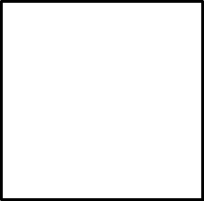 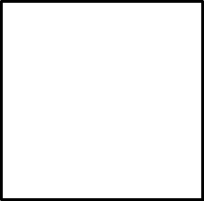 × 10
[Speaker Notes: Three multiplied by ten is equal to thirty.
3 × 10 = 30
Thirty divided by ten is equal to three.
30 ÷ 10 = 3
Thirty is ten times the size of three.
Emily has three pencils.]
2.13 Calculation: ×/÷ 10 or 100	Step 2:2
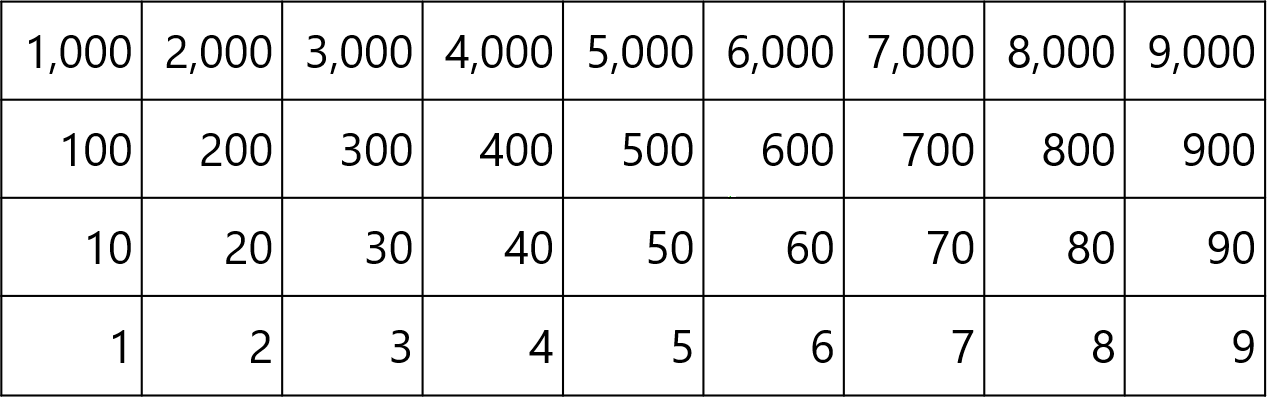 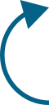 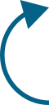 × 10
÷ 10
1 × 10 = 10
2 × 10 = 20
3 × 10 = 30
4 × 10 = 40
5 × 10 = 50
6 × 10 = 60
7 × 10 = 70
8 × 10 = 80
9 × 10 = 90
10 ÷ 10
20 ÷ 10
30 ÷ 10
40 ÷ 10
50 ÷ 10
60 ÷ 10
70 ÷ 10
80 ÷ 10
90 ÷ 10
= 1
= 2
= 3
= 4
= 5
= 6
= 7
= 8
= 9
2.13 Calculation: ×/÷ 10 or 100	Step 2:2
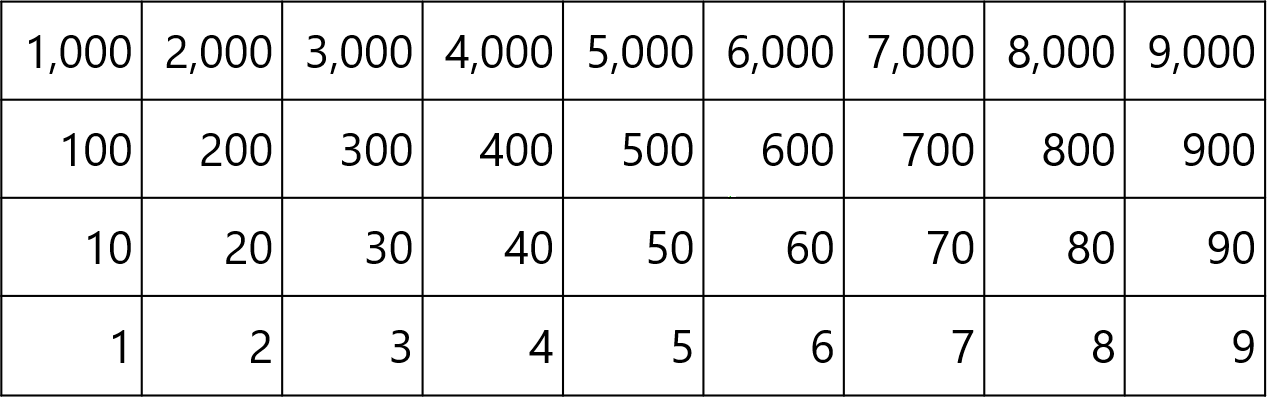 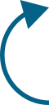 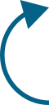 × 10
÷ 10
2.13 Calculation: ×/÷ 10 or 100	Step 2:2
9
90  ÷  10  =
9
9
9
0
0
↓ ÷ 10
9
0
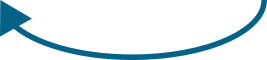 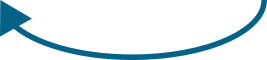 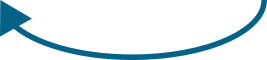 10 timesthe size
10 timesthe size
10 timesthe size
[Speaker Notes: Step 1 – move each of the digits one place to the right.
Step 2 – remove zero.]
2.13 Calculation: ×/÷ 10 or 100	Step 2:4
4
40  ÷  10  =
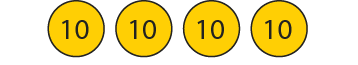 4 tens
40
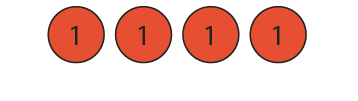 4 ones
4
[Speaker Notes: I have forty. This is four tens.
How much will I have if I divide by ten?
We had four tens. We now have four ones.
Four tens divided by ten is equal to four ones.
Forty divided by ten is equal to four.]
2.13 Calculation: ×/÷ 10 or 100	Step 2:5
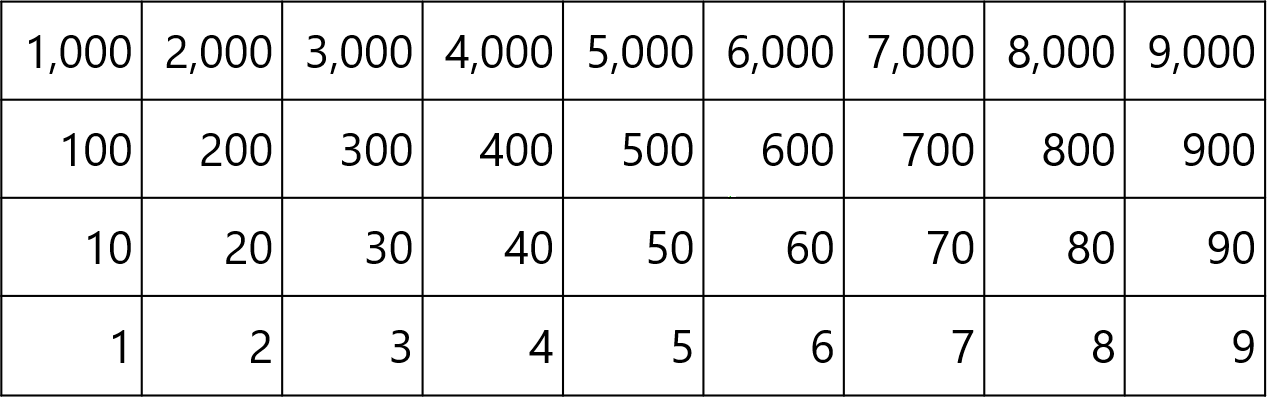 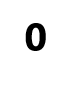 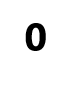 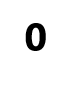 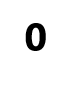 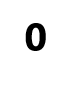 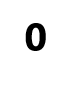 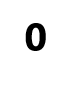 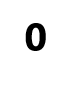 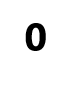 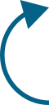 × 10
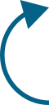 ÷ 10
2.13 Calculation: ×/÷ 10 or 100	Step 2:5
0
1
2
3
4
5
6
7
8
9
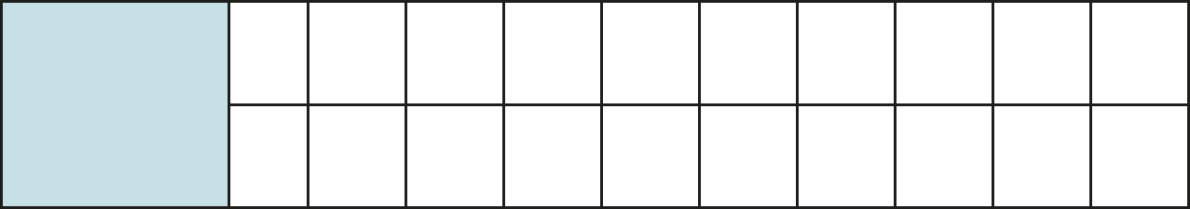 ÷ 10
0
10
20
30
40
50
60
70
80
90
Year 4, Unit 6, Learning Outcome 13
The following slides have been collated to support the teaching of this learning outcome.
Curriculum Prioritisation for Primary Maths
Year 4, Unit 6, Learning Outcome 13
Additional teacher guidance for this outcome should be read first and can be found in this segment of the NCETM Primary Mastery Professional Development Materials:
2.13 Calculation: multiplying and dividing by 10 and 100
The spine materials are divided into ‘teaching points’ and ‘steps in learning’.
Curriculum Prioritisation for Primary Maths
2.13 Calculation: ×/÷ 10 or 100	Step 2:6
16
160  ÷  10  =
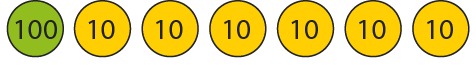 1 hundred and 6 tens
160
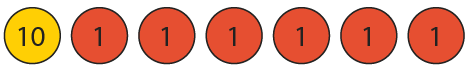 1 ten and 6 ones
16
[Speaker Notes: I have one hundred and sixty.
This is one hundred and six tens.
How much will I have if I divide by ten?]
2.13 Calculation: ×/÷ 10 or 100	Step 2:6
16
160  ÷  10  =
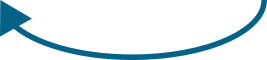 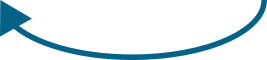 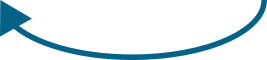 × 10
× 10
× 10
6
0
1
1
6
6
0
0
↓ ÷ 10
1
6
0
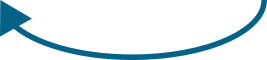 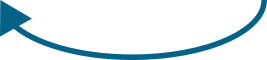 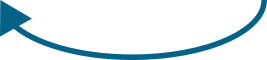 ÷ 10
÷ 10
÷ 10
[Speaker Notes: Step 1 – move each of the digits one place to the right.
Step 2 – remove zero.]
2.13 Calculation: ×/÷ 10 or 100	Step 2:6
What is the value of the ‘6’in ‘160’?
What is the value of the ‘6’in ‘16’?
‘sixty’
‘six’
60
6
What is the value of the ‘1’in ‘160’?
What is the value of the ‘1’in ‘16’?
‘one hundred’
‘ten’
100
10
We had 16 tens. We now have 16 ones.
[Speaker Notes: Step 3 - Summarise and compare the value of the digits.]
2.13 Calculation: ×/÷ 10 or 100	Step 2:7
100  ÷  10  =
110  ÷  10  =
120  ÷  10  =
130  ÷  10  =
140  ÷  10  =
150  ÷  10  =
160  ÷  10  =
170  ÷  10  =
180  ÷  10  =
190  ÷  10  =
200  ÷  10  =
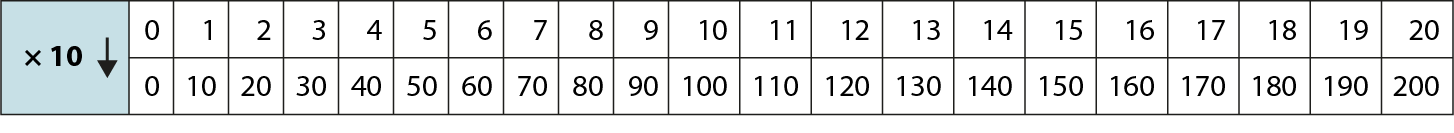 ÷ 10
10
11
12
13
14
15
16
17
18
19
20
Year 4, Unit 6, Learning Outcome 14
The following slides have been collated to support the teaching of this learning outcome.
Curriculum Prioritisation for Primary Maths
Year 4, Unit 6, Learning Outcome 14
Additional teacher guidance for this outcome should be read first and can be found in this segment of the NCETM Primary Mastery Professional Development Materials:
2.13 Calculation: multiplying and dividing by 10 and 100
The spine materials are divided into ‘teaching points’ and ‘steps in learning’.
Curriculum Prioritisation for Primary Maths
2.13 Calculation: ×/÷ 10 or 100	Step 3:1
This afternoon there was 1 person in the cinema. This evening there are 100 times as many.How many people in the cinema this evening?
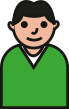 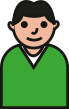 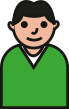 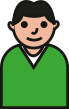 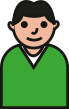 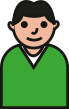 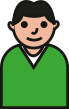 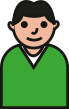 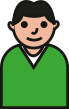 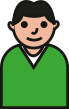 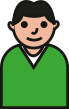 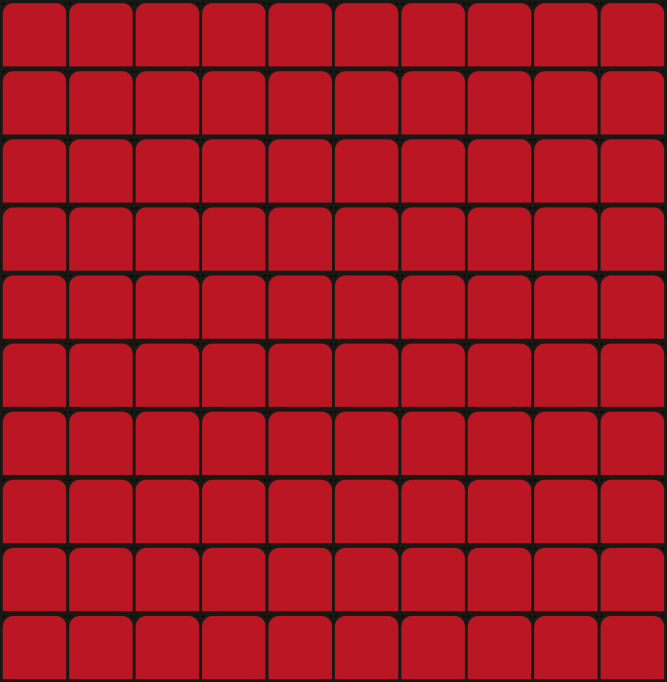 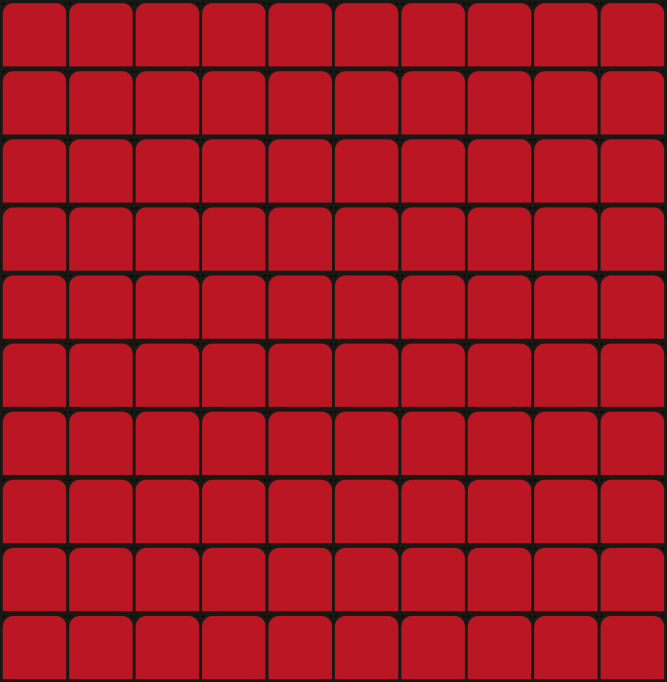 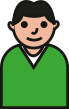 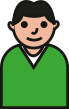 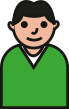 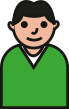 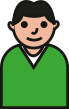 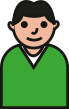 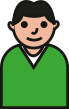 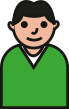 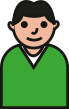 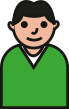 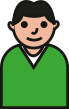 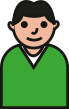 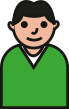 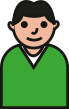 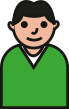 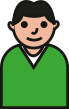 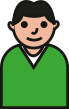 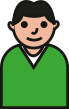 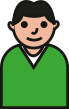 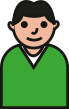 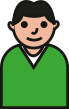 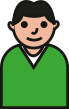 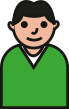 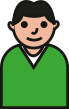 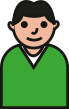 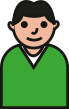 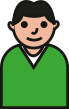 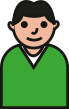 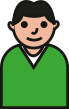 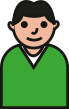 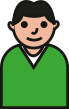 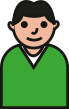 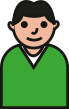 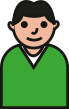 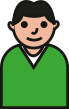 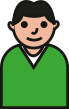 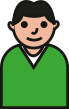 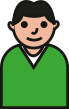 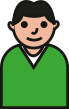 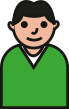 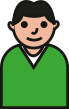 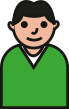 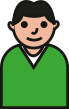 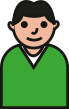 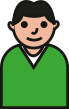 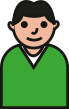 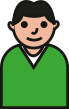 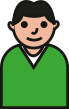 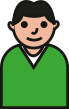 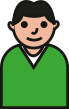 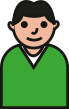 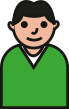 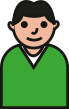 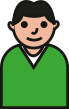 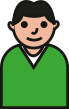 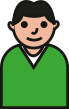 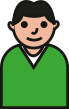 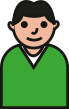 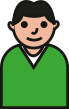 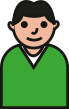 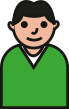 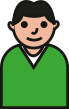 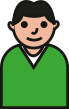 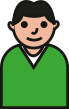 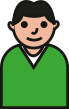 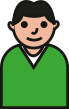 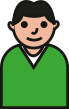 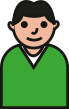 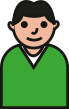 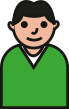 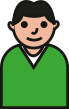 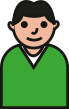 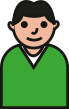 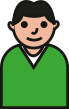 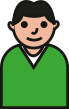 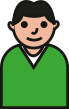 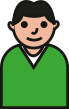 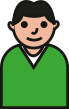 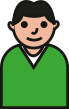 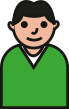 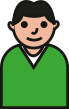 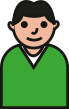 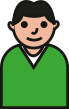 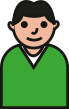 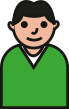 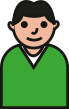 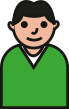 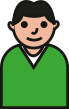 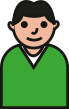 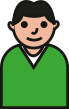 [Speaker Notes: Think of ‘1’ and make it one hundred times the size.
Think of ‘1’ and multiply by one hundred.
1 × 100
One multiplied by one hundred is equal to one hundred.
1 × 100 = 100
One hundred is one hundred times the size of one.
One hundred people is one hundred times as many as one person. 
There are one hundred people in the cinema this evening.]
2.13 Calculation: ×/÷ 10 or 100	Step 3:1
This afternoon there were 2 people in the cinema. This evening there are 100 times as many.How many people in the cinema this evening?
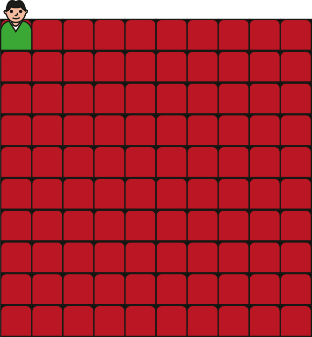 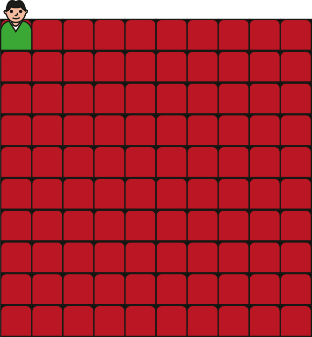 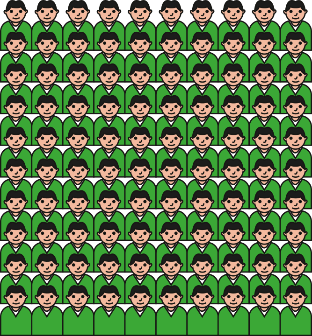 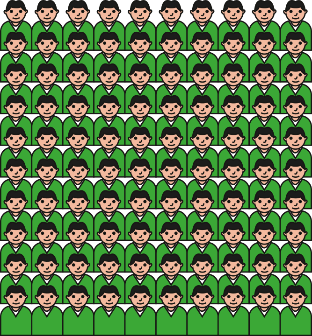 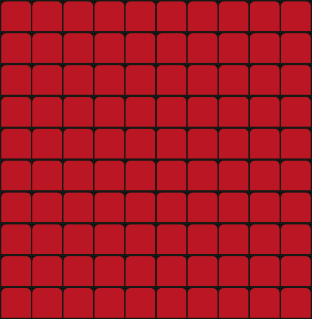 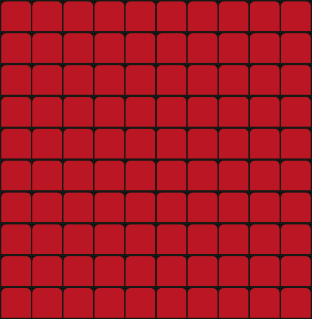 [Speaker Notes: Think of ‘2’ and make it one hundred times the size.
Think of ‘2’ and multiply by one hundred.
2 × 100
Two multiplied by one hundred is equal to two hundred.
2 × 100 = 200
Two hundred is one hundred times the size of two.
Two hundred people is one hundred times as many as two people. 
There are two hundred people in the cinema this evening.]
2.13 Calculation: ×/÷ 10 or 100	Step 3:1
This afternoon there were 3 people in the cinema. This evening there are 100 times as many.How many people in the cinema this evening?
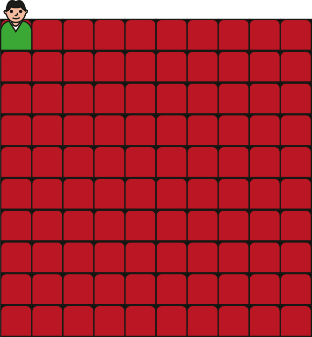 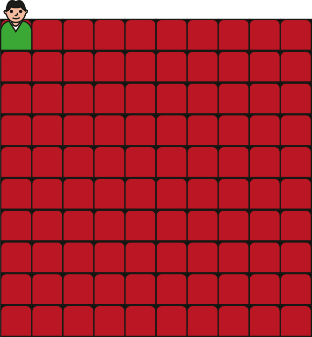 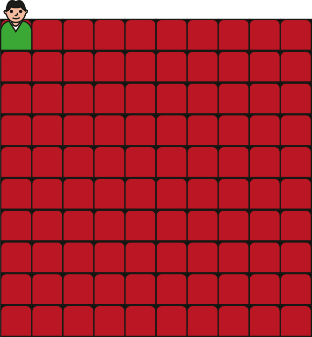 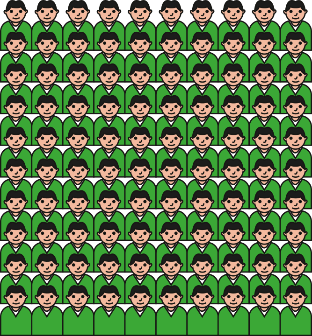 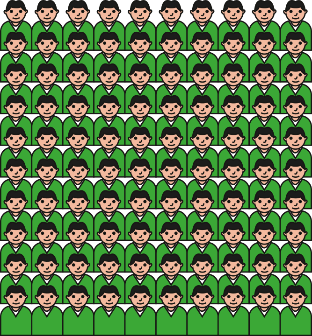 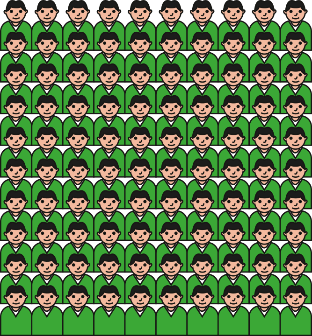 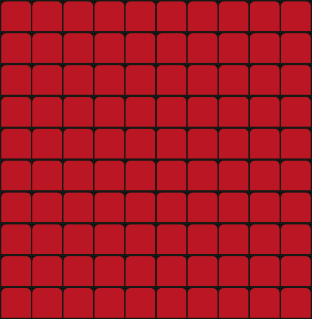 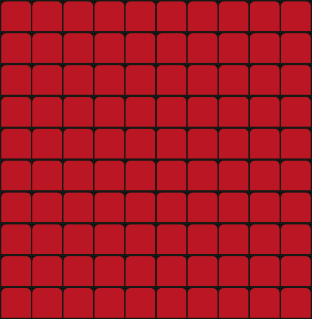 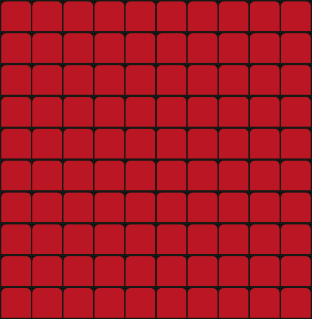 [Speaker Notes: Think of ‘3’ and make it one hundred times the size.
Think of ‘3’ and multiply by one hundred.
3 × 100
Three multiplied by one hundred is equal to three hundred.
3 × 100 = 300
Three hundred is one hundred times the size of three.
Three hundred people is one hundred times as many as three people. 
There are three hundred people in the cinema this evening.]
2.13 Calculation: ×/÷ 10 or 100	Step 3:3
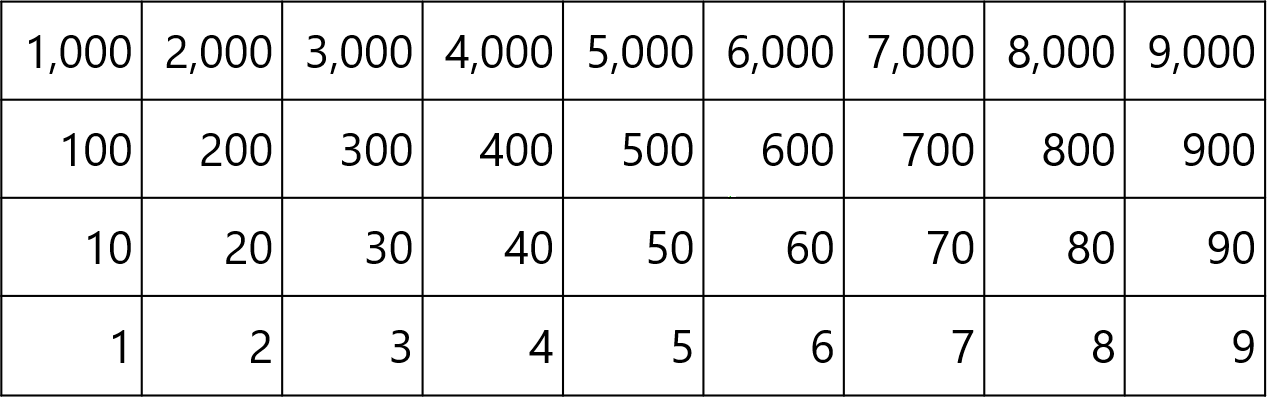 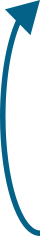 1 × 100
2 × 100
3 × 100
4 × 100
5 × 100
6 × 100
8 × 100
9 × 100
7 × 100
= 100
= 200
= 300
= 400
= 500
= 600
= 700
= 800
= 900
2.13 Calculation: ×/÷ 10 or 100	Step 3:3
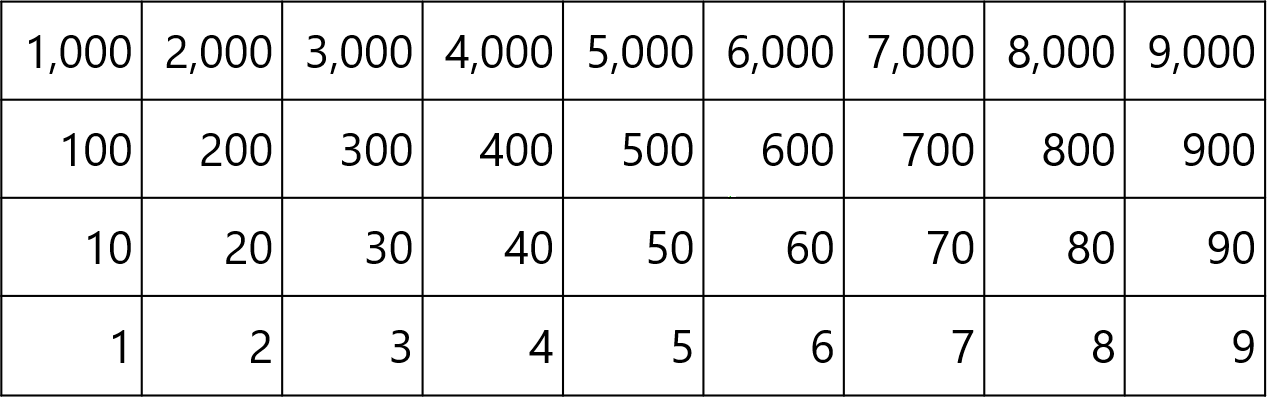 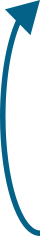 × 100
Year 4, Unit 6, Learning Outcome 15
The following slides have been collated to support the teaching of this learning outcome.
Curriculum Prioritisation for Primary Maths
Year 4, Unit 6, Learning Outcome 15
Additional teacher guidance for this outcome should be read first and can be found in this segment of the NCETM Primary Mastery Professional Development Materials:
2.13 Calculation: multiplying and dividing by 10 and 100
The spine materials are divided into ‘teaching points’ and ‘steps in learning’.
Curriculum Prioritisation for Primary Maths
2.13 Calculation: ×/÷ 10 or 100	Step 3:4
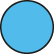 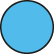 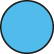 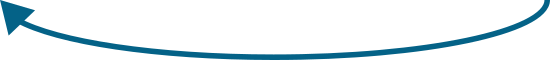 100 timesthe size
2.13 Calculation: ×/÷ 10 or 100	Step 3:4
1
1
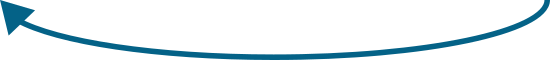 100 timesthe size
2.13 Calculation: ×/÷ 10 or 100	Step 3:4
600
6  ×  100  =
6
6
× 100
0
0
6
Think of ‘6’ andmake it 100 timesthe size.
2.13 Calculation: ×/÷ 10 or 100	Step 3:5
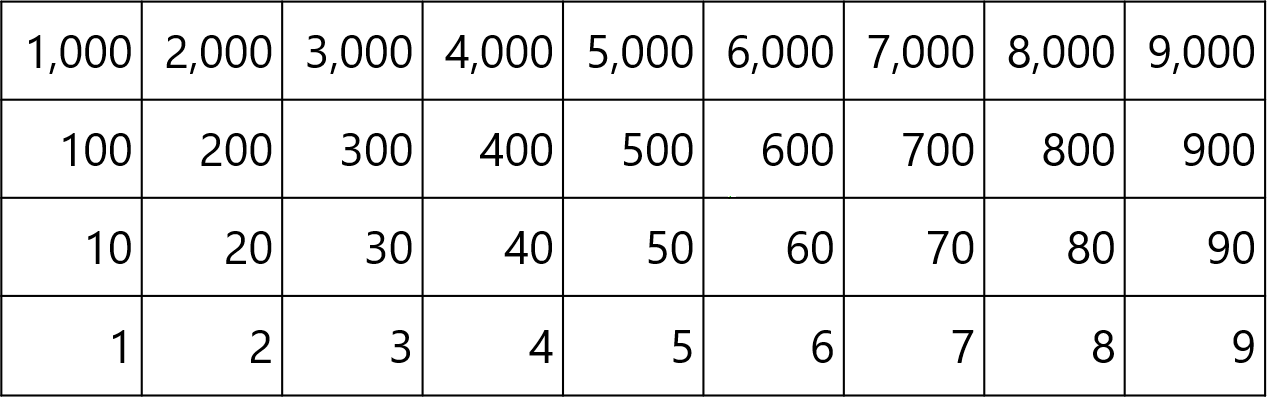 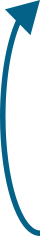 × 100
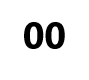 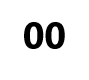 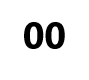 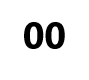 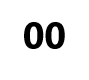 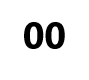 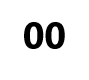 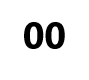 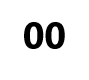 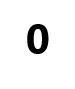 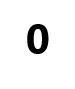 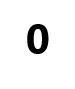 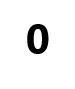 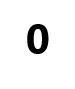 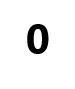 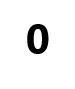 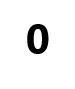 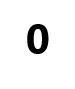 2.13 Calculation: ×/÷ 10 or 100	Step 3:5
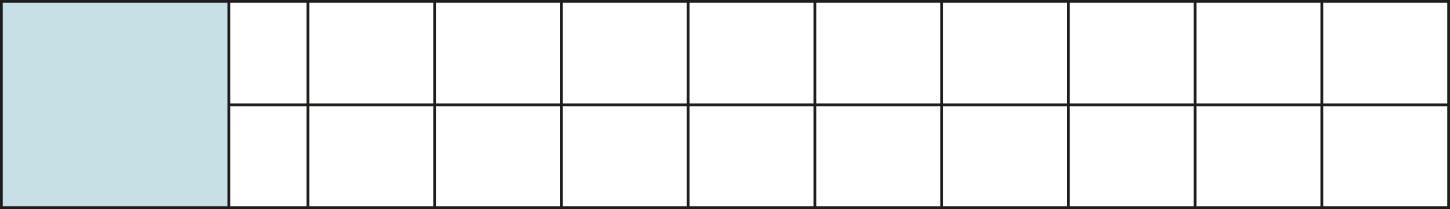 0
1
2
3
4
5
6
7
8
9
× 100
0
100
200
300
400
500
600
700
800
900
Year 4, Unit 6, Learning Outcome 16
The following slides have been collated to support the teaching of this learning outcome.
Curriculum Prioritisation for Primary Maths
Year 4, Unit 6, Learning Outcome 16
Additional teacher guidance for this outcome should be read first and can be found in this segment of the NCETM Primary Mastery Professional Development Materials:
2.13 Calculation: multiplying and dividing by 10 and 100
The spine materials are divided into ‘teaching points’ and ‘steps in learning’.
Curriculum Prioritisation for Primary Maths
2.13 Calculation: ×/÷ 10 or 100	Step 3:6
1,500
15  ×  100  =
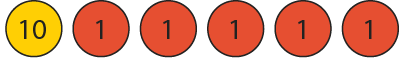 1 ten and 5 ones
15
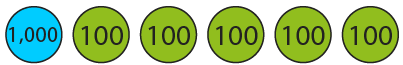 1 thousand and 5 hundreds
1,500
[Speaker Notes: Fifteen multiplied by one hundred is equal to one thousand five hundred.
15 × 100 = 1,500
One thousand five hundred is one hundred times the size of fifteen.]
2.13 Calculation: ×/÷ 10 or 100	Step 3:6
1,500
15  ×  100  =
1
1
5
5
× 100
0
1
0
5
Think of ‘15’ andmake it 100 timesthe size.
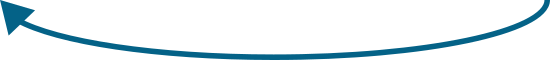 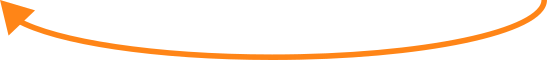 100 timesthe size
100 timesthe size
[Speaker Notes: Step 1 – move each of the digits two places to the left. 
Step 2 – introduce zeros in the tens and ones places.]
2.13 Calculation: ×/÷ 10 or 100	Step 3:6
What is the value of the ‘5’in ‘15’?
What is the value of the ‘5’in ‘1,500’?
‘five’
‘five hundred’
5
500
What is the value of the ‘1’in ‘15’?
What is the value of the ‘1’in ‘1,500’?
‘ten’
‘one thousand’
10
1,000
We had 15 ones. We now have 15 hundreds.
[Speaker Notes: Step 3 - Summarise and compare the value of the digits.]
2.13 Calculation: ×/÷ 10 or 100	Step 3:7
10  ×  100  =
12  ×  100  =
13  ×  100  =
14  ×  100  =
15  ×  100  =
16  ×  100  =
17  ×  100  =
18  ×  100  =
19  ×  100  =
20  ×  100  =
11  ×  100  =
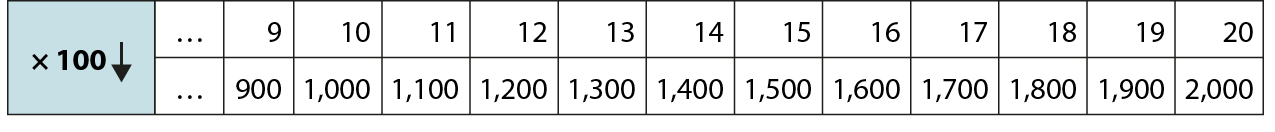 1,000
1,100
1,200
1,300
1,400
1,500
1,600
1,700
1,800
1,900
2,000
Year 4, Unit 6, Learning Outcome 17
The following slides have been collated to support the teaching of this learning outcome.
Curriculum Prioritisation for Primary Maths
Year 4, Unit 6, Learning Outcome 17
Additional teacher guidance for this outcome should be read first and can be found in this segment of the NCETM Primary Mastery Professional Development Materials:
2.13 Calculation: multiplying and dividing by 10 and 100
The spine materials are divided into ‘teaching points’ and ‘steps in learning’.
Curriculum Prioritisation for Primary Maths
2.13 Calculation: ×/÷ 10 or 100	Step 4:1
This evening there are 100 people in the cinema,100 times as many as this afternoon.How many were in the cinema this afternoon?
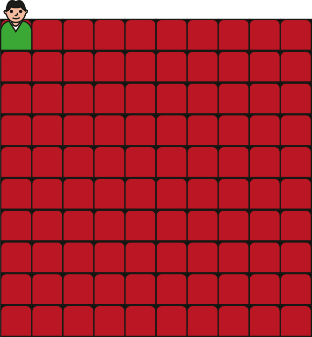 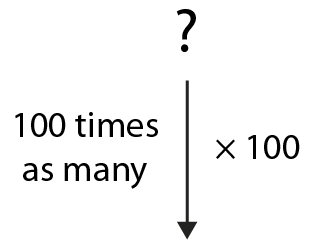 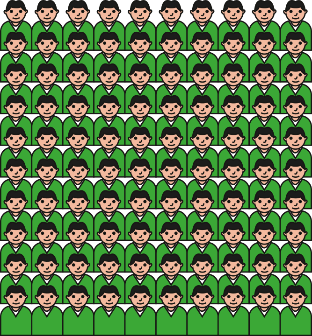 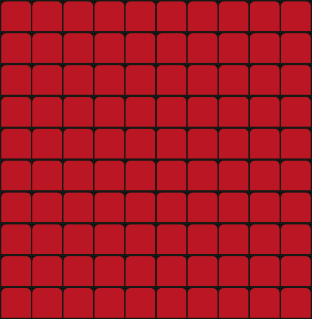 [Speaker Notes: One multiplied by one hundred is equal to one hundred.
1 × 100 = 100
One hundred divided by one hundred is equal to one.
100 ÷ 100 = 1
One hundred is one hundred times the size of one.
There was one person in the cinema.]
2.13 Calculation: ×/÷ 10 or 100	Step 4:1
This evening there are 200 people in the cinema,100 times as many as this afternoon.How many were in the cinema this afternoon?
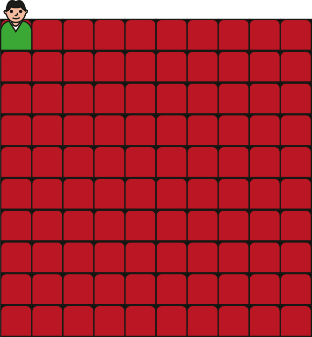 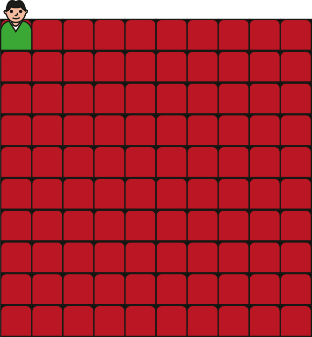 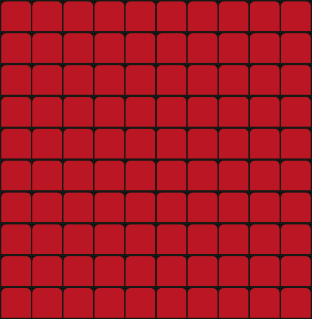 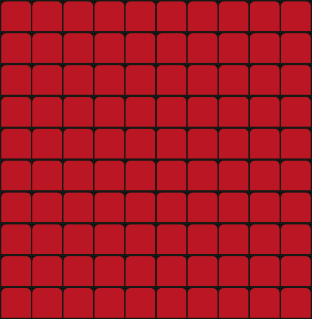 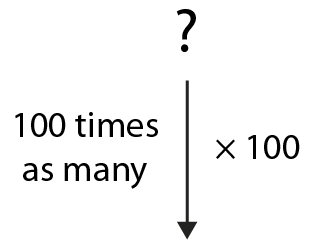 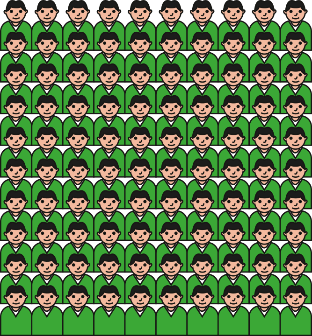 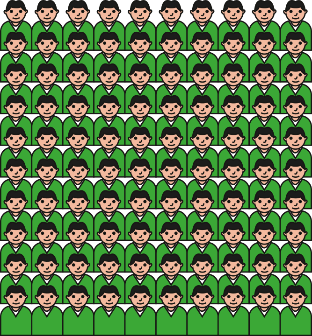 [Speaker Notes: Two multiplied by one hundred is equal to two hundred.
2 × 100 = 200
Two hundred divided by one hundred is equal to two.
200 ÷ 100 = 2
Two hundred is one hundred times the size of two.
There were two people in the cinema.]
2.13 Calculation: ×/÷ 10 or 100	Step 4:1
This evening there are 300 people in the cinema,100 times as many as this afternoon.How many were in the cinema this afternoon?
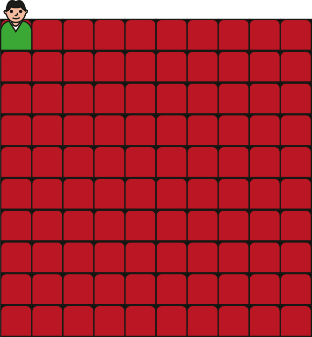 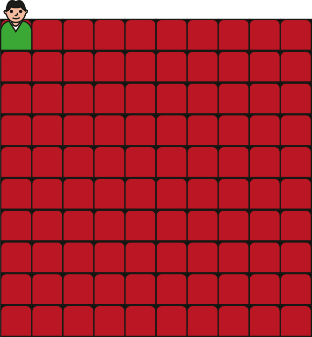 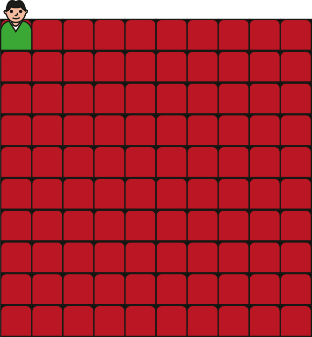 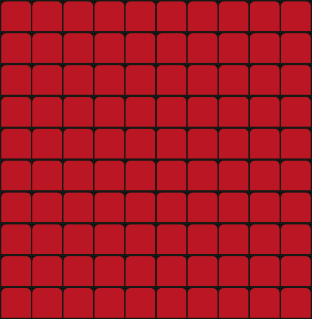 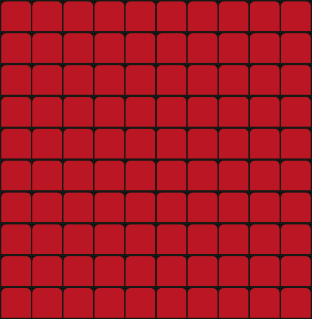 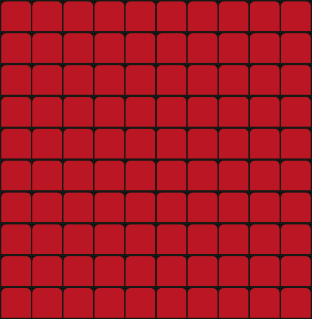 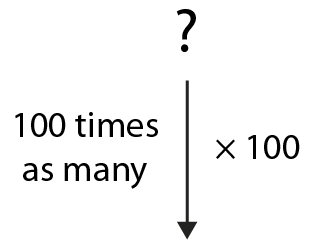 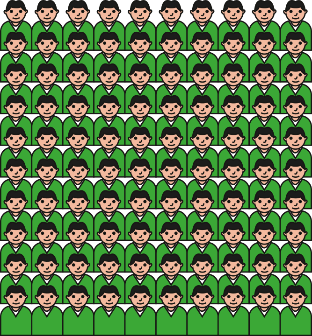 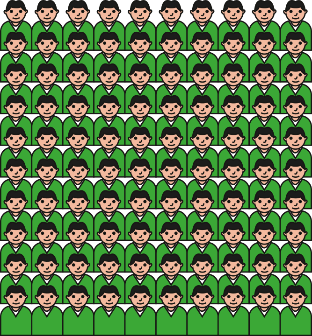 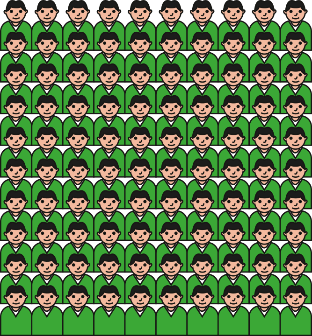 [Speaker Notes: Three multiplied by one hundred is equal to three hundred.
3 × 100 = 300
Three hundred divided by one hundred is equal to three.
300 ÷ 100 = 3
Three hundred is one hundred times the size of three.
There were three people in the cinema.]
2.13 Calculation: ×/÷ 10 or 100	Step 4:1
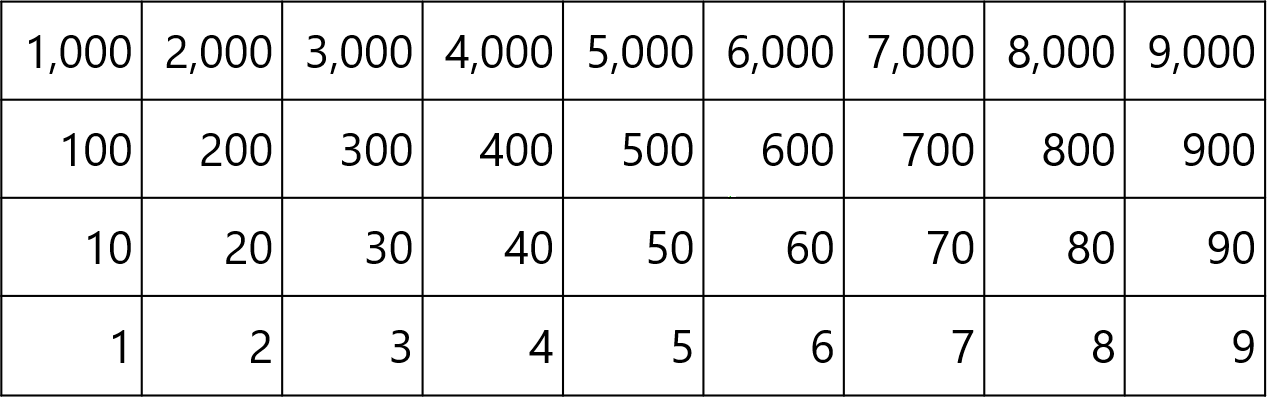 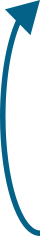 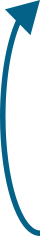 × 100
÷ 100
1 × 100 = 100
2 × 100 = 200
3 × 100 = 300
4 × 100 = 400
5 × 100 = 500
6 × 100 = 600
7 × 100 = 700
8 × 100 = 800
9 × 100 = 900
100 ÷ 100
200 ÷ 100
300 ÷ 100
400 ÷ 100
500 ÷ 100
600 ÷ 100
700 ÷ 100
800 ÷ 100
900 ÷ 100
= 1
= 2
= 3
= 4
= 5
= 6
= 7
= 8
= 9
2.13 Calculation: ×/÷ 10 or 100	Step 4:3
9
900  ÷  100  =
9
9
0
0
0
0
÷ 100
9
0
0
0
0
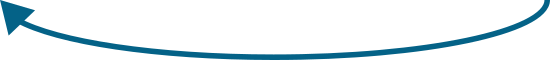 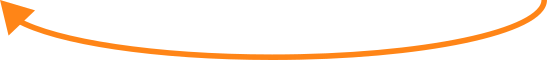 100 timesthe size
100 timesthe size
2.13 Calculation: ×/÷ 10 or 100	Step 4:3
What is the value of the ‘9’in ‘900’?
What is the value of the ‘9’in ‘9’?
‘nine hundred’
‘nine’
900
9
We had 9 hundreds. We now have 9 ones.
[Speaker Notes: Summarise and compare the value of the digits.]
2.13 Calculation: ×/÷ 10 or 100	Step 4:4
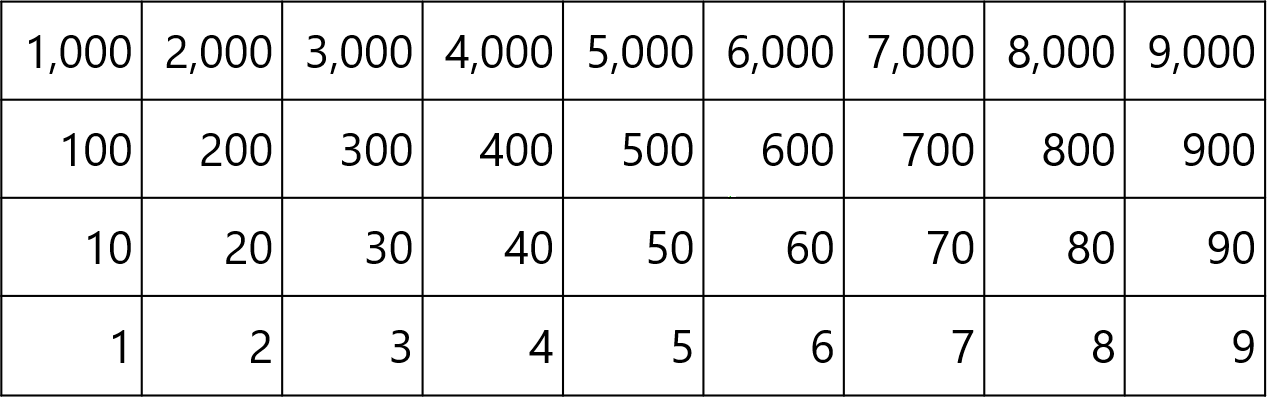 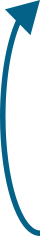 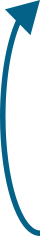 × 100
÷ 100
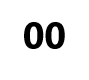 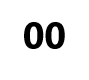 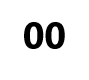 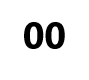 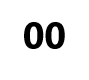 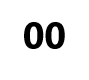 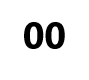 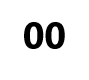 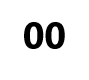 2.13 Calculation: ×/÷ 10 or 100	Step 4:4
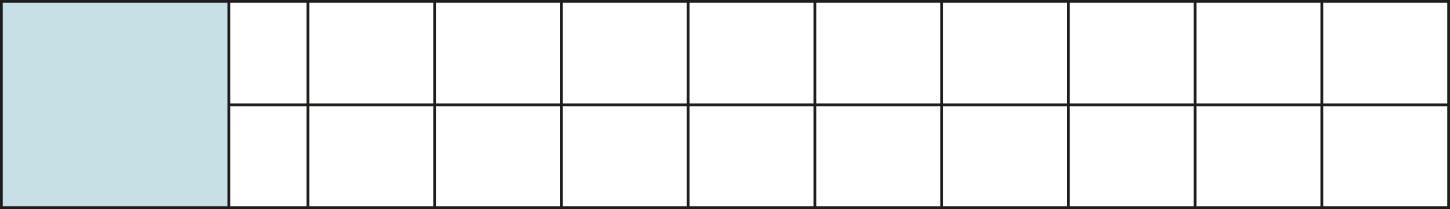 0
1
2
3
4
5
6
7
8
9
÷ 100
0
100
200
300
400
500
600
700
800
900
Year 4, Unit 6, Learning Outcome 18
The following slides have been collated to support the teaching of this learning outcome.
Curriculum Prioritisation for Primary Maths
Year 4, Unit 6, Learning Outcome 18
Additional teacher guidance for this outcome should be read first and can be found in this segment of the NCETM Primary Mastery Professional Development Materials:
2.13 Calculation: multiplying and dividing by 10 and 100
The spine materials are divided into ‘teaching points’ and ‘steps in learning’.
Curriculum Prioritisation for Primary Maths
2.13 Calculation: ×/÷ 10 or 100	Step 4:5
16
1,600  ÷  100  =
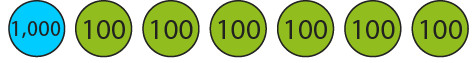 1 thousand and 6 hundreds
1,600
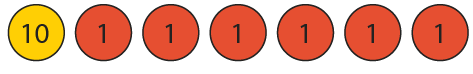 1 ten and 6 ones
16
2.13 Calculation: ×/÷ 10 or 100	Step 4:5
16
1,600  ÷  100  =
× 100
× 100
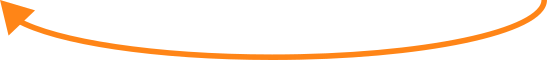 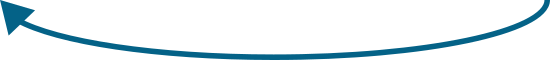 1
1
6
6
0
0
0
0
÷ 100
1
6
0
0
0
0
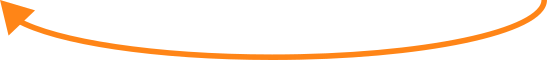 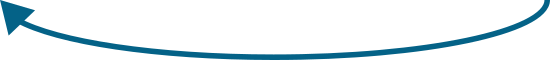 ÷ 100
÷ 100
2.13 Calculation: ×/÷ 10 or 100	Step 4:5
What is the value of the ‘6’in ‘1,600’?
What is the value of the ‘6’in ‘16’?
‘six hundred’
‘six’
600
6
What is the value of the ‘1’in ‘1,600’?
What is the value of the ‘1’in ‘16’?
‘one thousand’
‘ten’
1000
10
We had 16 hundreds. We now have 16 ones.
[Speaker Notes: Summarise and compare the value of the digits.]
2.13 Calculation: ×/÷ 10 or 100	Step 4:6
1,000  ÷  100  =
1,200  ÷  100  =
1,300  ÷  100  =
1,400  ÷  100  =
1,500  ÷  100  =
1,600  ÷  100  =
1,800  ÷  100  =
1,900  ÷  100  =
2,000  ÷  100  =
1,700  ÷  100  =
1,100  ÷  100  =
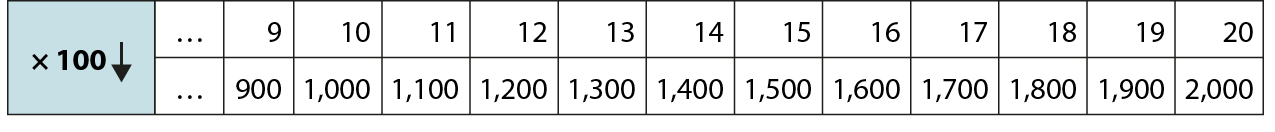 ÷ 100
10
11
12
13
14
15
16
17
18
19
20
Year 4, Unit 6, Learning Outcome 19
The following slides have been collated to support the teaching of this learning outcome.
Curriculum Prioritisation for Primary Maths
Year 4, Unit 6, Learning Outcome 19
Additional teacher guidance for this outcome should be read first and can be found in this segment of the NCETM Primary Mastery Professional Development Materials:
2.13 Calculation: multiplying and dividing by 10 and 100
The spine materials are divided into ‘teaching points’ and ‘steps in learning’.
Curriculum Prioritisation for Primary Maths
2.13 Calculation: ×/÷ 10 or 100	Step 5:1
8 × 10 = 80
80 × 10 = 800
8 × 100 = 800
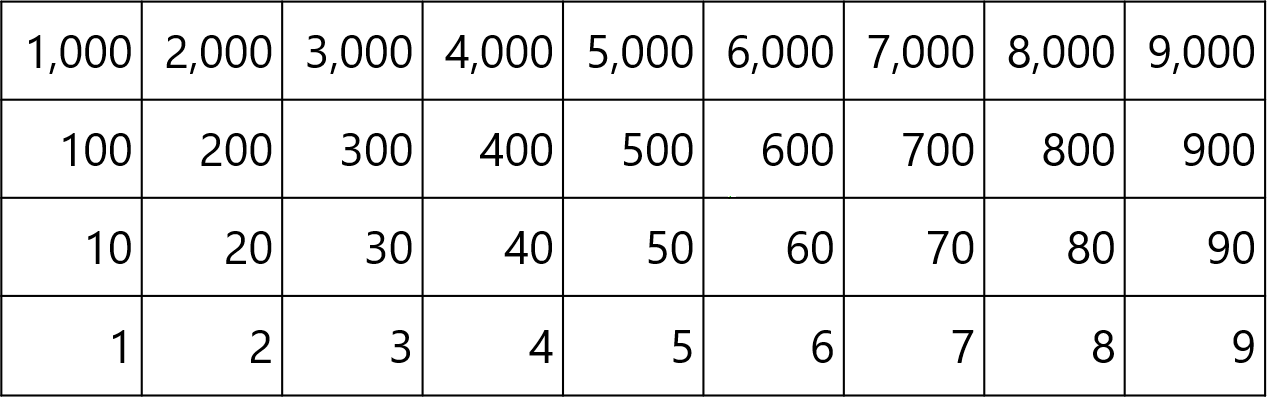 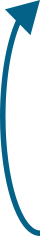 × 100
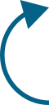 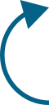 × 10
× 10
8 × 10 × 10 = 8 × 100
2.13 Calculation: ×/÷ 10 or 100	Step 5:2
× 10
× 10
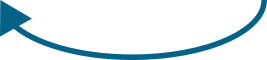 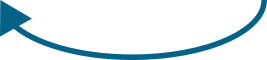 8
× 10
× 10
0
8
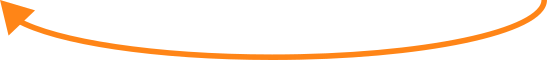 8
0
0
× 100
2.13 Calculation: ×/÷ 10 or 100	Step 5:3
13 × 10 = 130
130 × 10 = 1,300
13 × 100 = 1,300
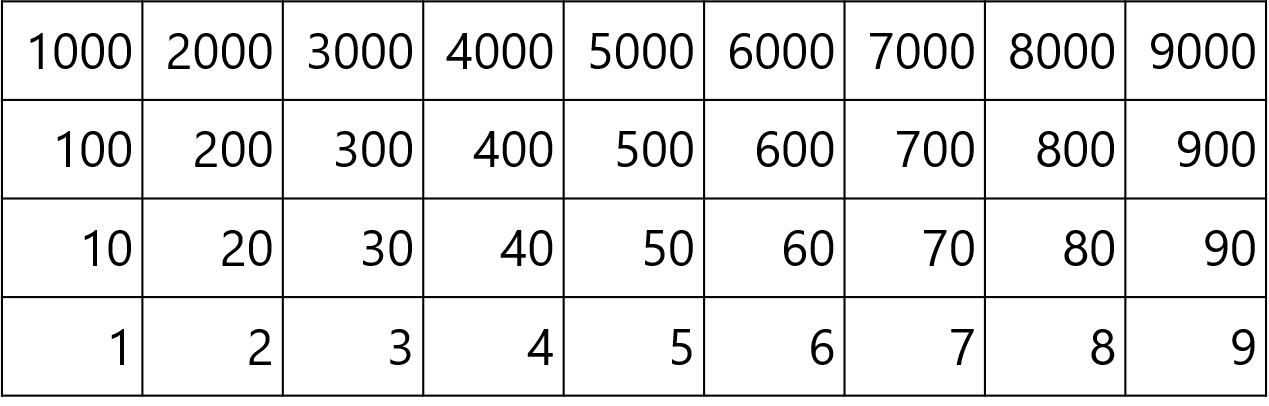 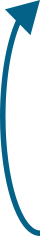 × 100
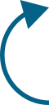 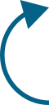 × 10
× 10
13 × 10 × 10 = 13 × 100
2.13 Calculation: ×/÷ 10 or 100	Step 5:3
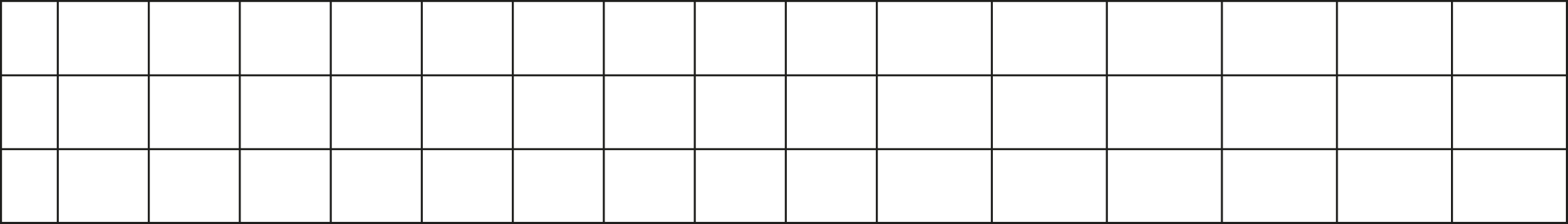 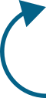 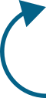 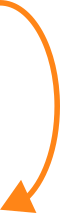 × 10
× 10
× 100
0
0
0
100
10
1
200
20
2
300
30
3
400
40
4
500
50
5
600
60
6
700
70
7
800
80
8
900
90
9
1,000
100
10
1,100
110
11
1,200
120
12
1,300
130
13
1,400
140
14
1,500
150
15
Year 4, Unit 6, Learning Outcome 20
The following slides have been collated to support the teaching of this learning outcome.
Curriculum Prioritisation for Primary Maths
Year 4, Unit 6, Learning Outcome 20
Additional teacher guidance for this outcome should be read first and can be found in this segment of the NCETM Primary Mastery Professional Development Materials:
2.13 Calculation: multiplying and dividing by 10 and 100
The spine materials are divided into ‘teaching points’ and ‘steps in learning’.
Curriculum Prioritisation for Primary Maths
2.13 Calculation: ×/÷ 10 or 100	Step 5:4
700 ÷ 10 = 70
70 ÷ 10 = 7
700 ÷ 100 = 7
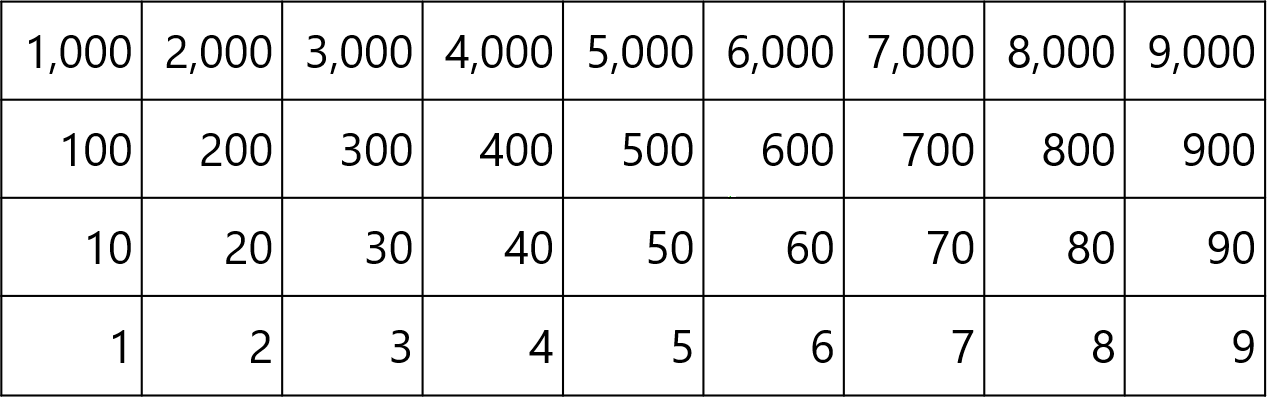 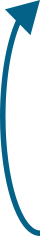 ÷ 100
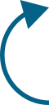 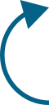 ÷ 10
÷ 10
2.13 Calculation: ×/÷ 10 or 100	Step 5:5
÷ 10
÷ 10
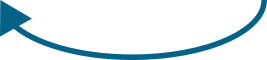 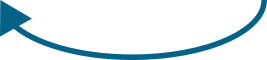 7
0
0
0
7
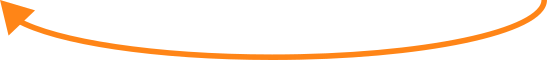 7
÷ 100
2.13 Calculation: ×/÷ 10 or 100	Step 5:6
1,200 ÷ 10 = 120
120 ÷ 10 = 12
1,200 ÷ 100 = 12
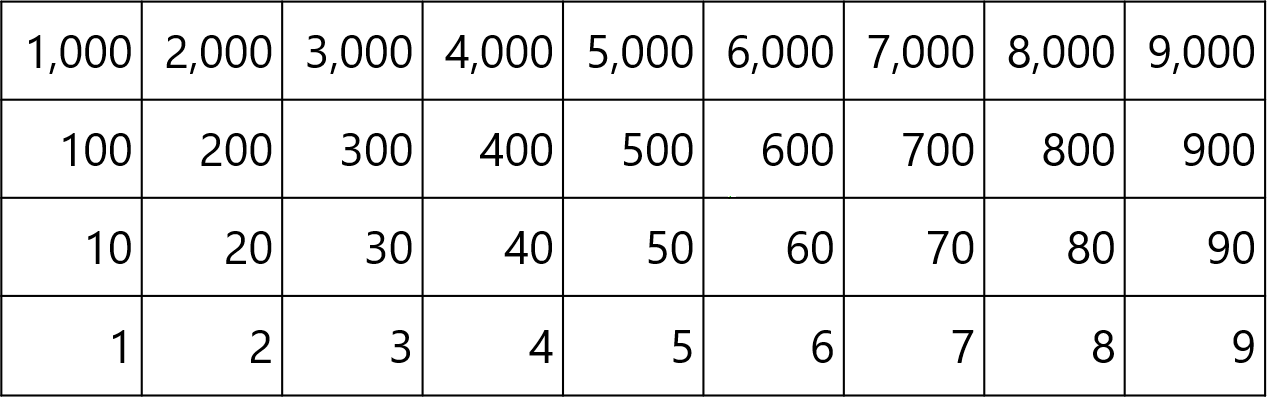 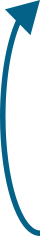 ÷ 100
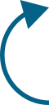 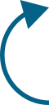 ÷ 10
÷ 10
2.13 Calculation: ×/÷ 10 or 100	Step 5:6
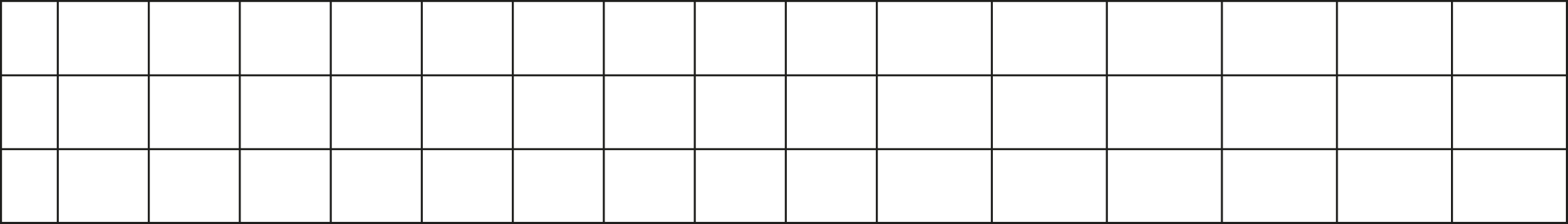 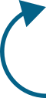 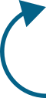 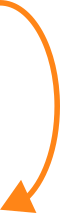 ÷ 10
÷ 10
÷ 100
0
0
0
100
10
1
200
20
2
300
30
3
400
40
4
500
50
5
600
60
6
700
70
7
800
80
8
900
90
9
1,000
100
10
1,100
110
11
1,200
120
14
1,300
130
14
1,400
140
14
1,500
150
15
2.13 Calculation: ×/÷ 10 or 100	Step 5:7
Fill in the missing numbers.
× 10
× 10
× 10
× 10
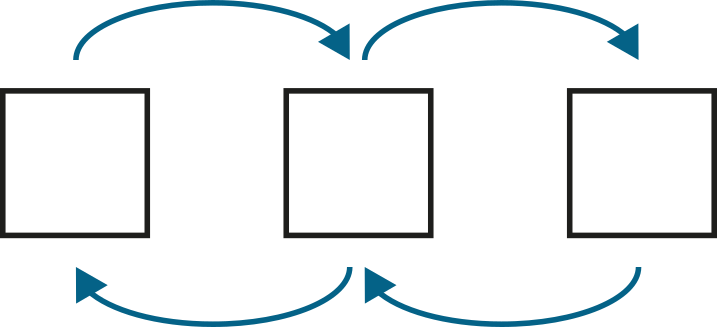 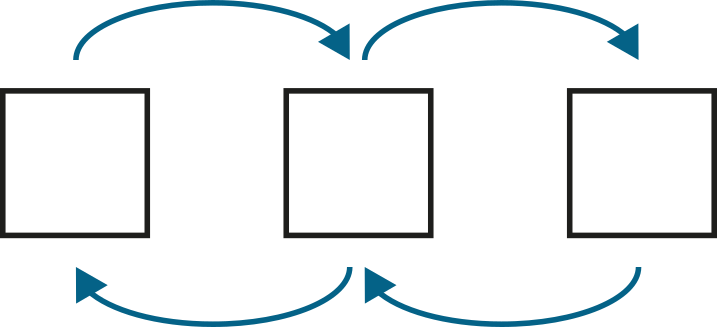 3
600
6
60
30
300
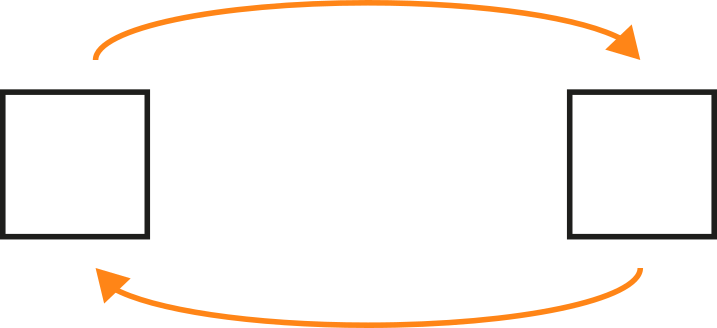 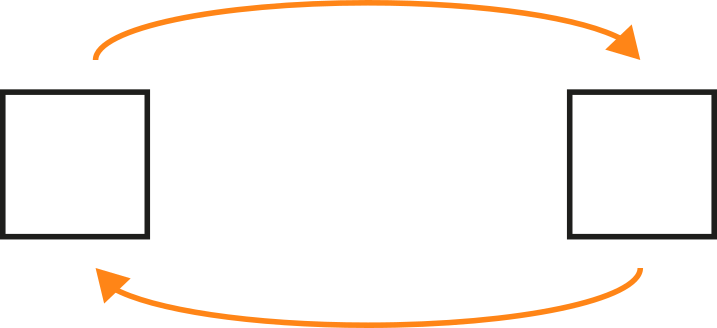 3
600
6
300
2.13 Calculation: ×/÷ 10 or 100	Step 5:7
Fill in the missing numbers.
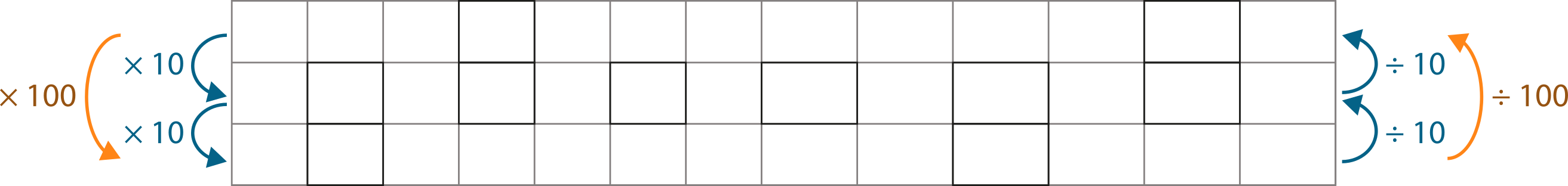 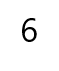 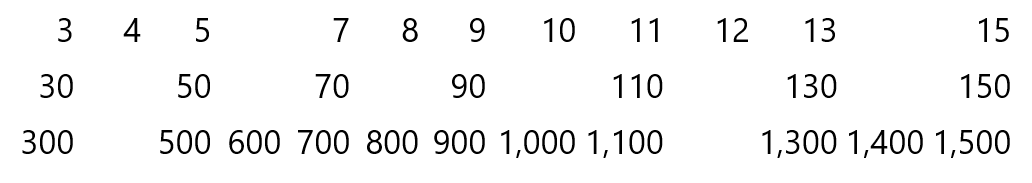 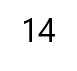 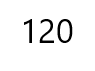 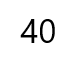 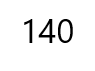 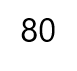 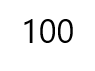 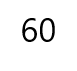 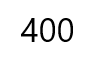 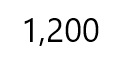 Year 4, Unit 6, Learning Outcome 21
The following slides have been collated to support the teaching of this learning outcome.
Curriculum Prioritisation for Primary Maths
Year 4, Unit 6, Learning Outcome 21
Additional teacher guidance for this outcome should be read first and can be found in this segment of the NCETM Primary Mastery Professional Development Materials:
2.13 Calculation: multiplying and dividing by 10 and 100
The spine materials are divided into ‘teaching points’ and ‘steps in learning’.
Curriculum Prioritisation for Primary Maths
2.13 Calculation: ×/÷ 10 or 100	Step 6:1
×
=
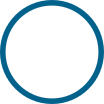 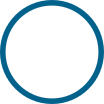 1
1
1
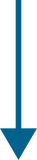 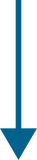 ×
×
10
10
×
=
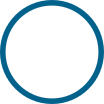 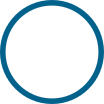 1
10
10
2.13 Calculation: ×/÷ 10 or 100	Step 6:1
×
=
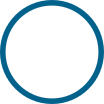 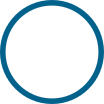 2
1
2
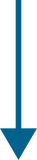 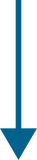 ×
×
10
10
×
=
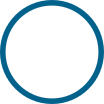 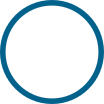 2
10
20
2.13 Calculation: ×/÷ 10 or 100	Step 6:1
×
=
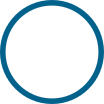 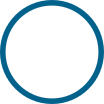 1
2
2
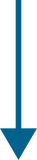 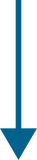 ×
×
10
10
×
=
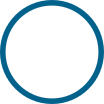 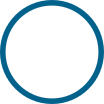 1
20
20
2.13 Calculation: ×/÷ 10 or 100	Step 6:1
×
=
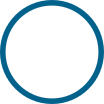 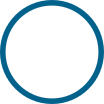 2
2
4
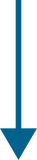 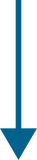 ×
×
10
10
×
=
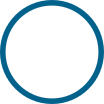 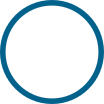 2
20
40
2.13 Calculation: ×/÷ 10 or 100	Step 6:1
×
=
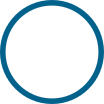 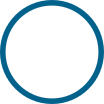 1
3
3
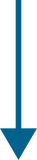 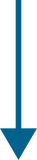 ×
×
10
10
×
=
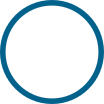 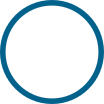 1
30
30
2.13 Calculation: ×/÷ 10 or 100	Step 6:1
×
=
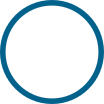 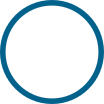 2
3
6
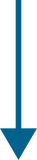 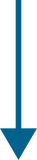 ×
×
10
10
×
=
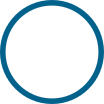 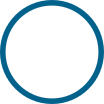 2
30
60
2.13 Calculation: ×/÷ 10 or 100	Step 6:1
×
=
3
4
12
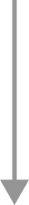 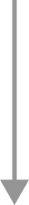 ×
×
10
10
×
=
3
40
120
[Speaker Notes: Three times four is equal to twelve, so
three times four tens is equal to twelve tens.]
2.13 Calculation: ×/÷ 10 or 100	Step 6:2
×
=
4
2
8
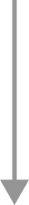 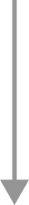 ×
×
10
10
×
=
40
2
80
[Speaker Notes: Four times two is equal to eight, so
four tens times two is equal to eight tens.]
2.13 Calculation: ×/÷ 10 or 100	Step 6:2
×
=
3
5
15
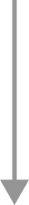 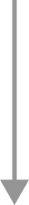 ×
×
10
10
×
=
30
5
150
[Speaker Notes: Three times four is equal to twelve, so
three times five is equal to fifteen tens.]
2.13 Calculation: ×/÷ 10 or 100	Step 6:3
4 classes of children. 30 children in each class.
How many children altogether?
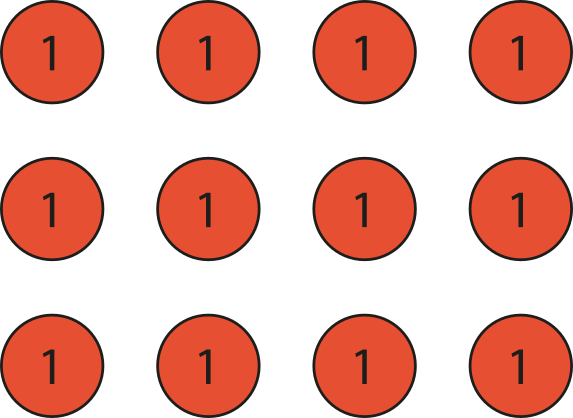 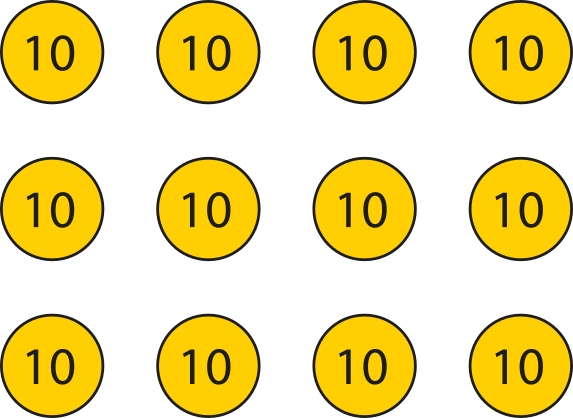 ×
=
4
3
12
×
×
10
10
×
=
4
30
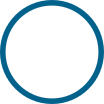 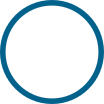 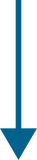 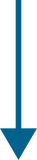 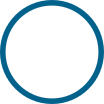 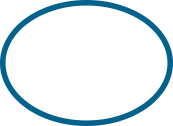 120
[Speaker Notes: If there were four classes of three children, there would be twelve children altogether.
4 × 3 = 12
But there are four classes of thirty children; there are ten times
as many children in each class. So there are ten times as many children altogether.
12 × 10 = 120
4 × 30 = 120]
2.13 Calculation: ×/÷ 10 or 100	Step 6:3
÷
=
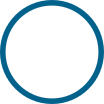 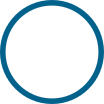 5
5
1
×
×
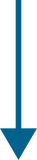 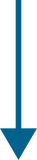 10
10
÷
=
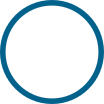 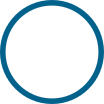 50
5
10
Year 4, Unit 6, Learning Outcome 22
The following slides have been collated to support the teaching of this learning outcome.
Curriculum Prioritisation for Primary Maths
Year 4, Unit 6, Learning Outcome 22
Additional teacher guidance for this outcome should be read first and can be found in this segment of the NCETM Primary Mastery Professional Development Materials:
2.13 Calculation: multiplying and dividing by 10 and 100
The spine materials are divided into ‘teaching points’ and ‘steps in learning’.
Curriculum Prioritisation for Primary Maths
2.13 Calculation: ×/÷ 10 or 100	Step 6:5
÷
=
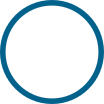 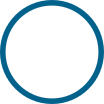 10
5
2
×
×
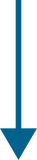 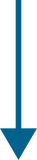 10
10
÷
=
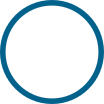 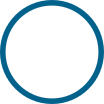 100
5
20
2.13 Calculation: ×/÷ 10 or 100	Step 6:5
÷
=
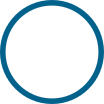 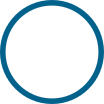 15
5
3
×
×
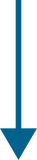 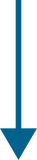 10
10
÷
=
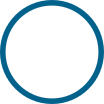 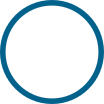 150
5
30
2.13 Calculation: ×/÷ 10 or 100	Step 6:5
÷
=
12
3
4
×
×
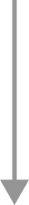 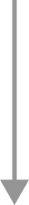 10
10
÷
=
120
3
40
[Speaker Notes: Twelve divided by three is equal to four, so 
twelve tens divided by three is equal to four tens.]
2.13 Calculation: ×/÷ 10 or 100	Step 6:6
80 children are going on a trip. There are 4 coaches.If the children are divided equally between the 4 coaches,how many are on each coach?
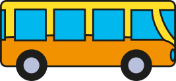 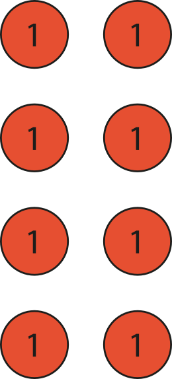 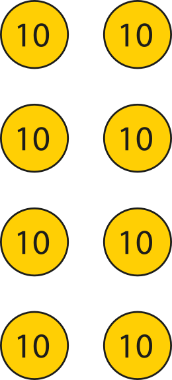 ÷
=
8
4
2
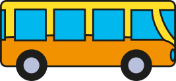 ×
×
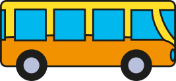 10
10
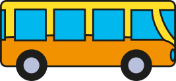 ÷
=
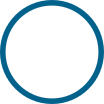 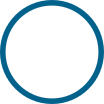 80
4
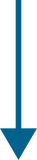 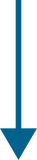 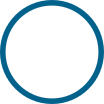 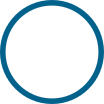 20
[Speaker Notes: If there were eight children divided between four coaches, there 
would be two children on each coach.
8 ÷ 4 = 2
But there are eighty children divided between four coaches; there 
are ten times as many children altogether. 
So there are ten times as many children on each coach.
2 × 10 = 20
80 ÷ 4 = 20]
2.13 Calculation: ×/÷ 10 or 100	Step 6:7
Complete the equations to describe the bar model.
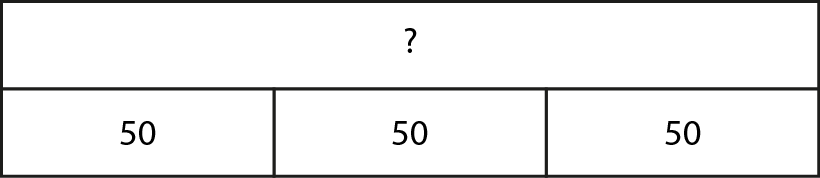 +
=
50
50
150
+
50
3  ×
=
50
150
50  ×
=
3
150
150  ÷
=
3
50
2.13 Calculation: ×/÷ 10 or 100	Step 6:7
Fill in the missing number.
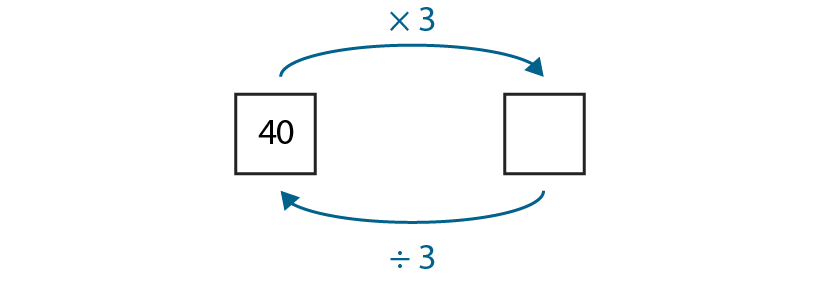 120
40
Year 4, Unit 6, Learning Outcome 23
The following slides have been collated to support the teaching of this learning outcome.
Curriculum Prioritisation for Primary Maths
Year 4, Unit 6, Learning Outcome 23
Additional teacher guidance for this outcome should be read first and can be found in this segment of the NCETM Primary Mastery Professional Development Materials:
2.13 Calculation: multiplying and dividing by 10 and 100
The spine materials are divided into ‘teaching points’ and ‘steps in learning’.
Curriculum Prioritisation for Primary Maths
2.13 Calculation: ×/÷ 10 or 100	Step 7:1
×
=
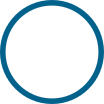 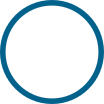 2
1
2
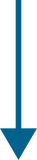 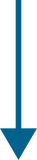 ×
×
100
100
×
=
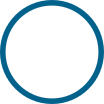 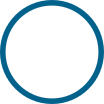 2
100
200
2.13 Calculation: ×/÷ 10 or 100	Step 7:1
×
=
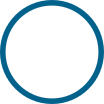 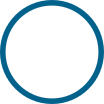 2
2
4
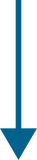 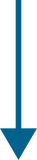 ×
×
100
100
×
=
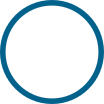 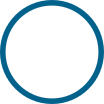 2
200
400
2.13 Calculation: ×/÷ 10 or 100	Step 7:1
×
=
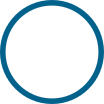 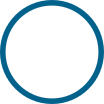 2
3
6
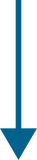 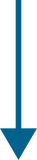 ×
×
100
100
×
=
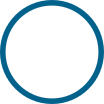 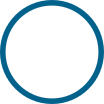 2
300
600
2.13 Calculation: ×/÷ 10 or 100	Step 7:1
×
=
3
4
12
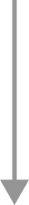 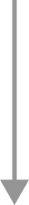 ×
×
100
100
×
=
3
400
1,200
[Speaker Notes: Three times four is equal to twelve, so 
three times four hundreds is equal to twelve hundreds.]
2.13 Calculation: ×/÷ 10 or 100	Step 7:2
×
=
3
5
15
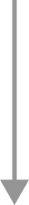 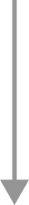 ×
×
100
100
×
=
300
5
1,500
[Speaker Notes: Three times five is equal to fifteen, so 
three hundreds times five is equal to fifteen hundreds.]
2.13 Calculation: ×/÷ 10 or 100	Step 7:3
4 jars of marbles. 300 marbles in each jar.
How many marbles altogether?
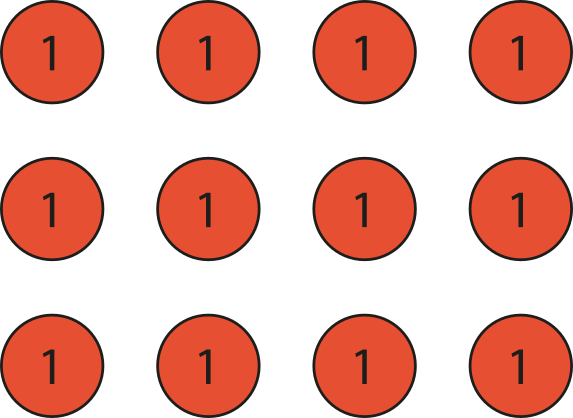 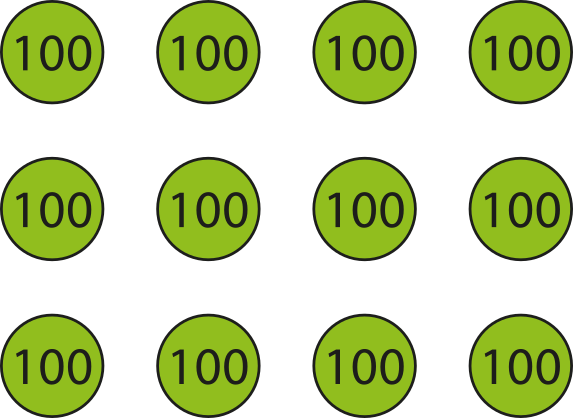 ×
=
4
3
12
×
×
100
100
×
=
4
300
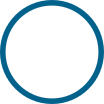 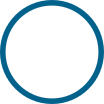 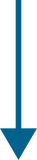 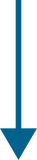 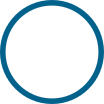 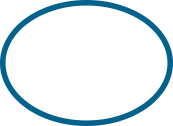 1,200
[Speaker Notes: If there were four jars of three marbles, there 
would be twelve marbles altogether.
But there are four jars of three hundred marbles; there 
are one hundred times as many marbles in each jar. 
So there are one hundred times as many marbles altogether.
12 × 100 = 1200
4 × 300 = 1200]
Year 4, Unit 6, Learning Outcome 24
The following slides have been collated to support the teaching of this learning outcome.
Curriculum Prioritisation for Primary Maths
Year 4, Unit 6, Learning Outcome 24
Additional teacher guidance for this outcome should be read first and can be found in this segment of the NCETM Primary Mastery Professional Development Materials:
2.13 Calculation: multiplying and dividing by 10 and 100
The spine materials are divided into ‘teaching points’ and ‘steps in learning’.
Curriculum Prioritisation for Primary Maths
2.13 Calculation: ×/÷ 10 or 100	Step 7:5
÷
=
3
3
1
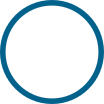 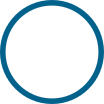 ×
×
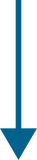 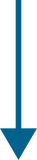 100
100
÷
=
300
3
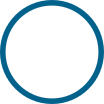 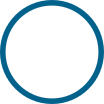 100
2.13 Calculation: ×/÷ 10 or 100	Step 7:5
÷
=
6
3
2
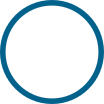 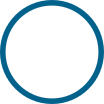 ×
×
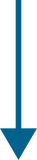 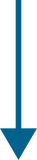 100
100
÷
=
600
3
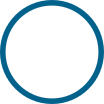 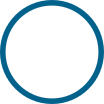 200
2.13 Calculation: ×/÷ 10 or 100	Step 7:5
÷
=
9
3
3
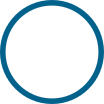 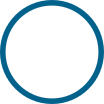 ×
×
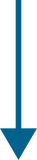 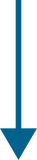 100
100
÷
=
900
3
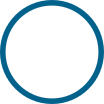 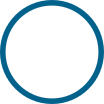 300
2.13 Calculation: ×/÷ 10 or 100	Step 7:5
÷
=
12
3
4
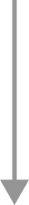 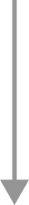 ×
×
100
100
÷
=
1,200
3
400
[Speaker Notes: Twelve divided by three is equal to four, so 
twelve hundreds divided by three is equal to four hundreds.]
2.13 Calculation: ×/÷ 10 or 100	Step 7:6
1,200 exercise books shared equally between 6 year groups.
How many books does each year group get?
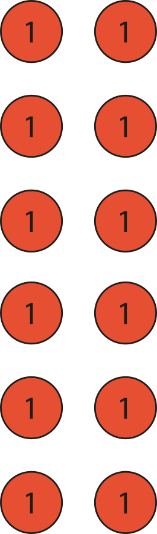 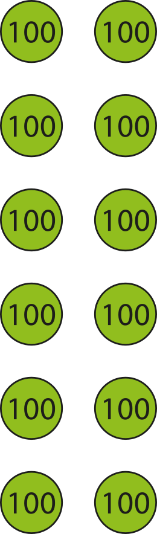 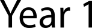 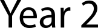 ÷
=
12
6
2
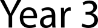 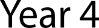 ×
×
100
100
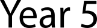 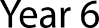 ÷
=
1,200
6
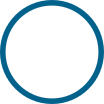 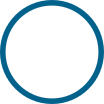 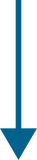 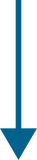 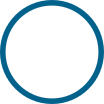 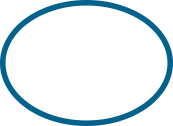 200
[Speaker Notes: If there were twelve books divided between six year groups, there 
would be two books for each year group.
12 ÷ 6 = 2
But there are twelve hundred books divided between six year groups; there 
are one hundred times as many books altogether.
So each year group gets one hundred times as many books.
2 × 100 = 200
1,200 ÷ 6 = 200]
2.13 Calculation: ×/÷ 10 or 100	Step 7:7
Complete the equations to describe the bar model.
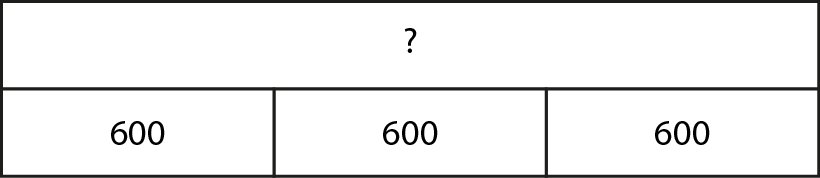 600
+
+
600
=
600
1,800
3
×
=
600
1,800
600
×
=
3
1,800
1,800
÷
=
600
3
2.13 Calculation: ×/÷ 10 or 100	Step 7:7
Fill in the missing number.
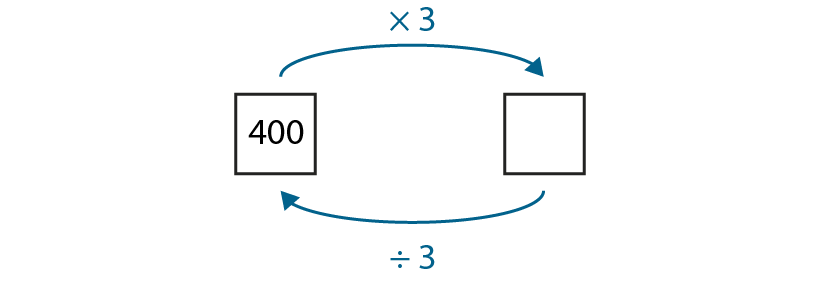 1,200
400
Year 4, Unit 6, Learning Outcome 25
The following slides have been collated to support the teaching of this learning outcome.
Curriculum Prioritisation for Primary Maths
Year 4, Unit 6, Learning Outcome 25
Additional teacher guidance for this outcome should be read first and can be found in the DfE Mathematics guidance. Page references relate to the 335-page document available as a download at the bottom of this web page.
Curriculum Prioritisation for Primary Maths
4NF-3 Scaling number facts by 100
Look at these two representations. What is the same/different?
Explain how you can use place value to use the first calculation to solve the second calculation. How else can we say 12 hundred?
What other calculations using multiplication can you write?


Repeat for other similar calculations.
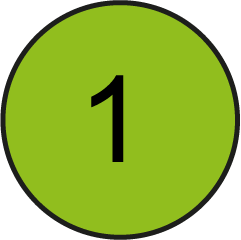 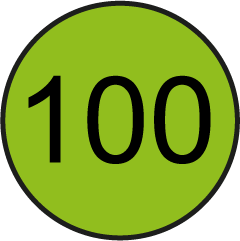 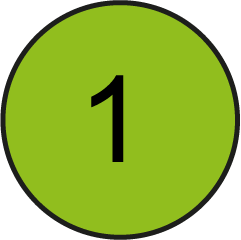 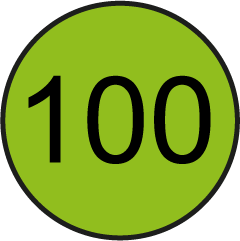 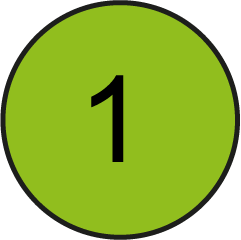 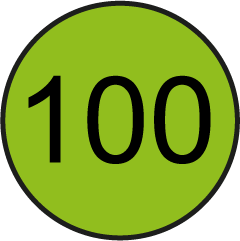 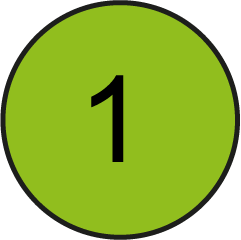 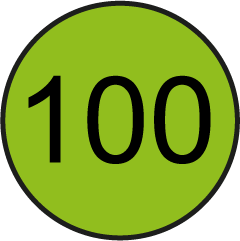 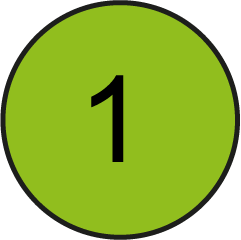 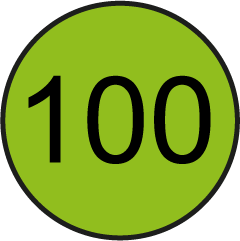 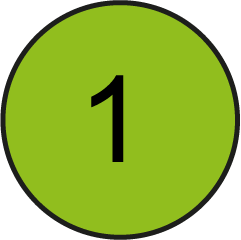 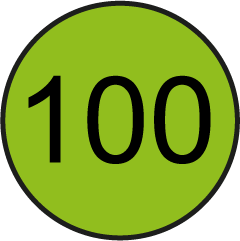 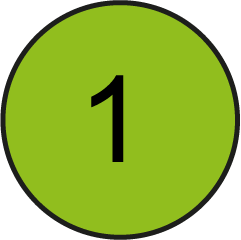 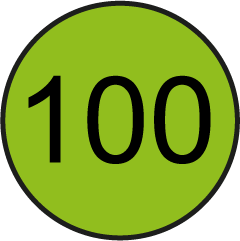 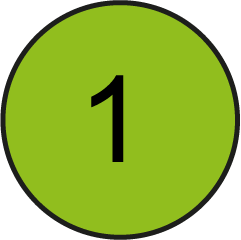 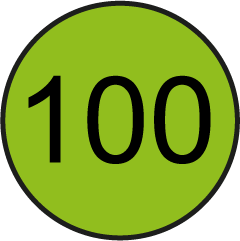 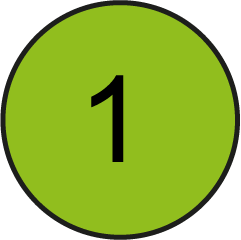 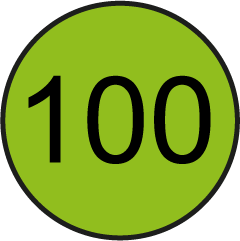 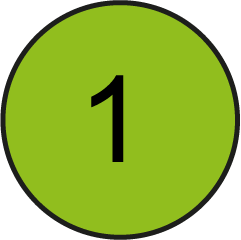 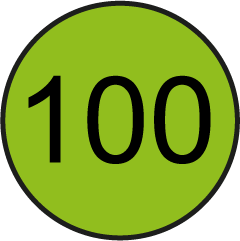 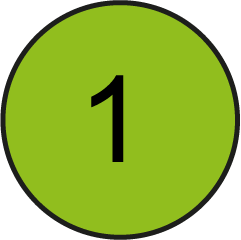 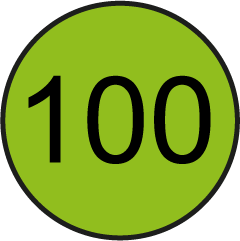 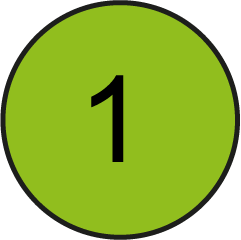 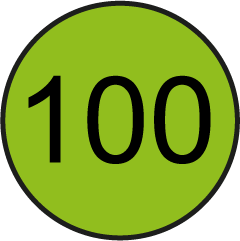 4 times 3 is equal to 12.
3 times 4 hundreds is equal to 12 hundreds.
12 hundreds is equal to 1,200.
4 × 3 = 12
4 × 3 hundreds = 12 hundreds
4 × 300 = 1,200
Year 4, Unit 6, Learning Outcome 26
The following slides have been collated to support the teaching of this learning outcome.
Curriculum Prioritisation for Primary Maths
Year 4, Unit 6, Learning Outcome 26
Additional teacher guidance for this outcome should be read first and can be found in the DfE Mathematics guidance. Page references relate to the 335-page document available as a download at the bottom of this web page.
Curriculum Prioritisation for Primary Maths
4NF-3 Scaling number facts by 100
Look at these two representations. What is the same/different?
Explain how you can use place value to use the first calculation to solve the second calculation? 
What other calculations using division can you write?


Repeat for other similar calculations.
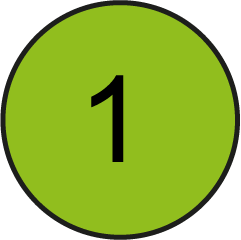 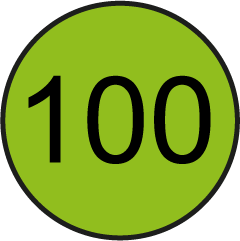 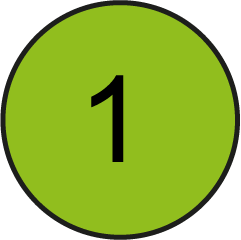 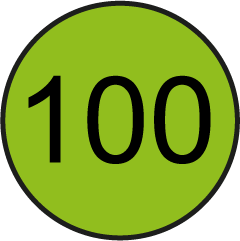 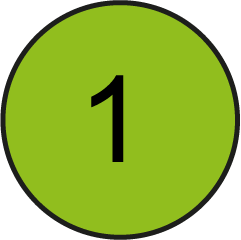 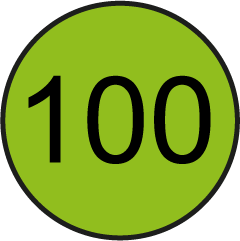 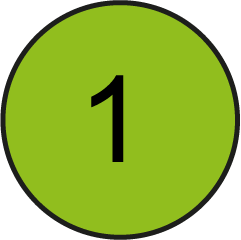 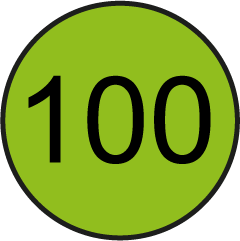 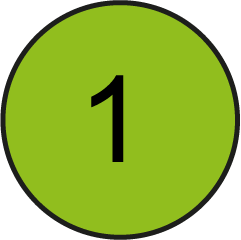 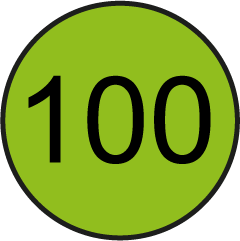 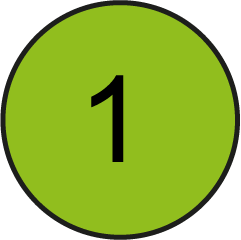 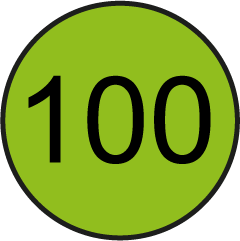 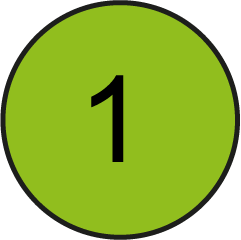 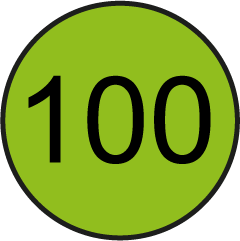 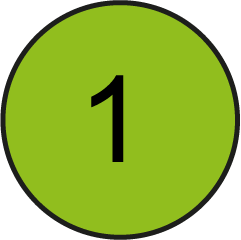 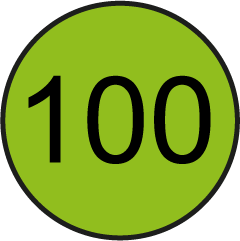 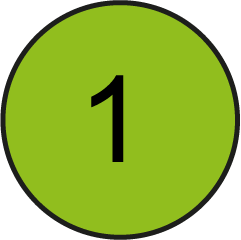 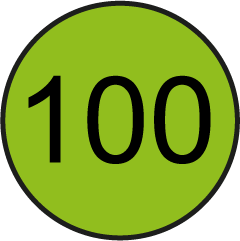 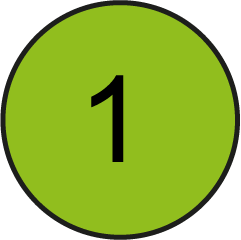 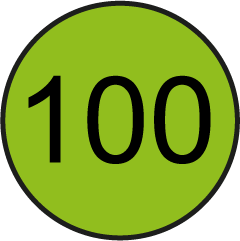 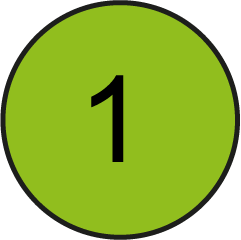 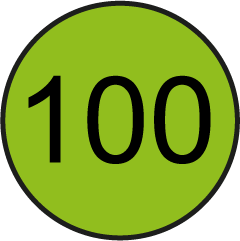 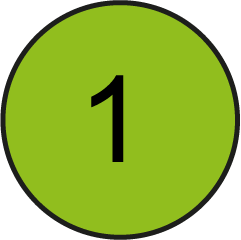 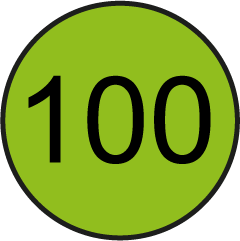 1,200 ÷ 4 = 300
4 times 3 is equal to 12.
3 times 4 hundreds is equal to 12 hundreds.
12 hundreds is equal to 1,200.
1,200 ÷ 300 = 4
xx